Klinika
Příklady z praxe
Práce v místní krajině
Průzkumná geogrfaie
Cíl
Městys Křtiny a jeho udržitelný rozvoj
Tento projekt je financován z rozpočtu JMK Brno a spolufinancován z rozpočtu ZŠ a MŠ Křtiny
ZŠ Křtiny
projekt
Květen – červen 2011
Katastr Městyse Křtiny
Dominanty
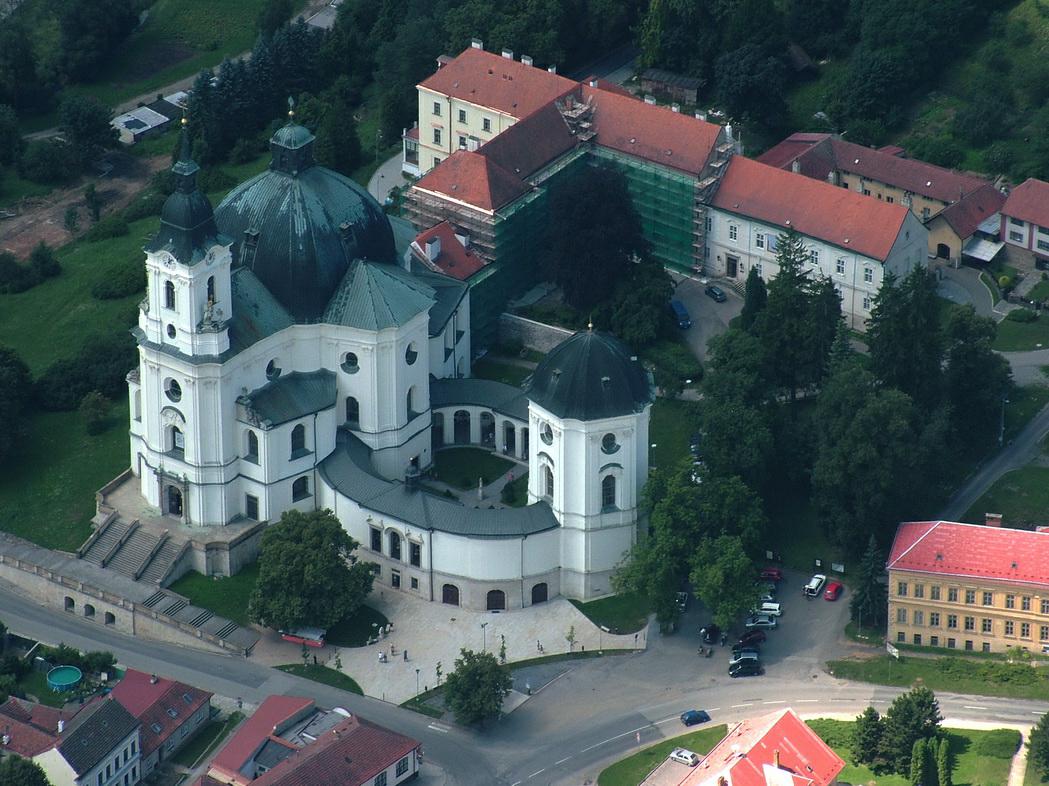 Křtinské dominanty
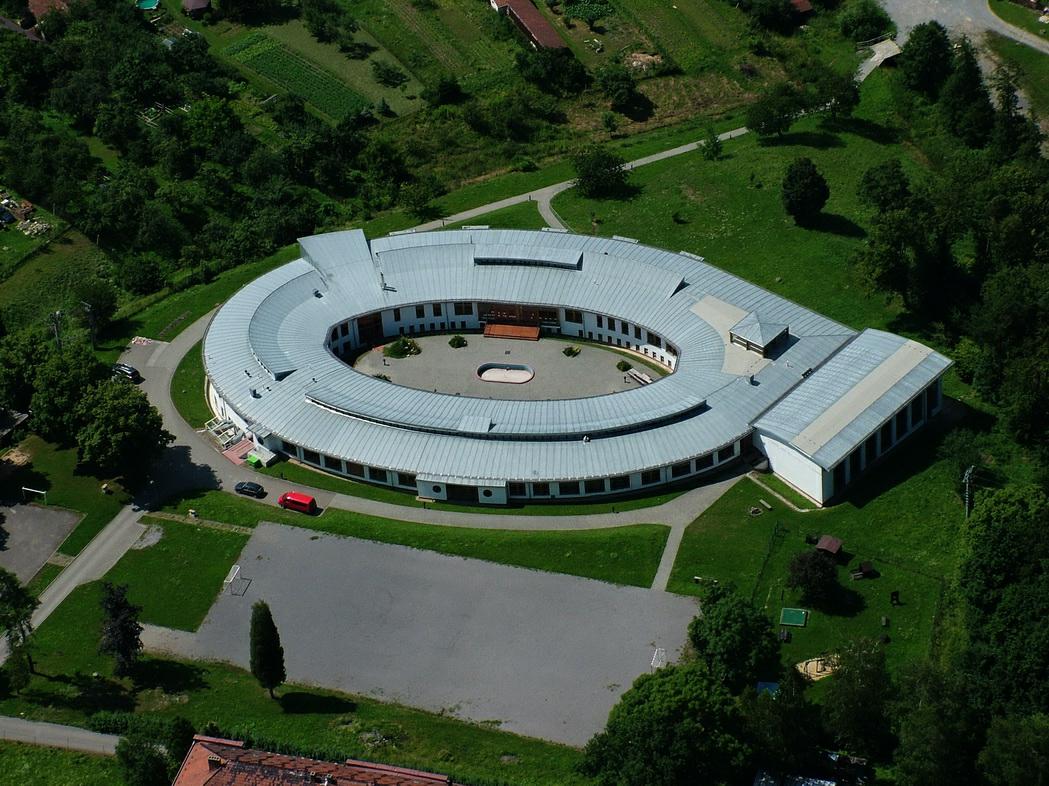 Náměstí ve Křtinách
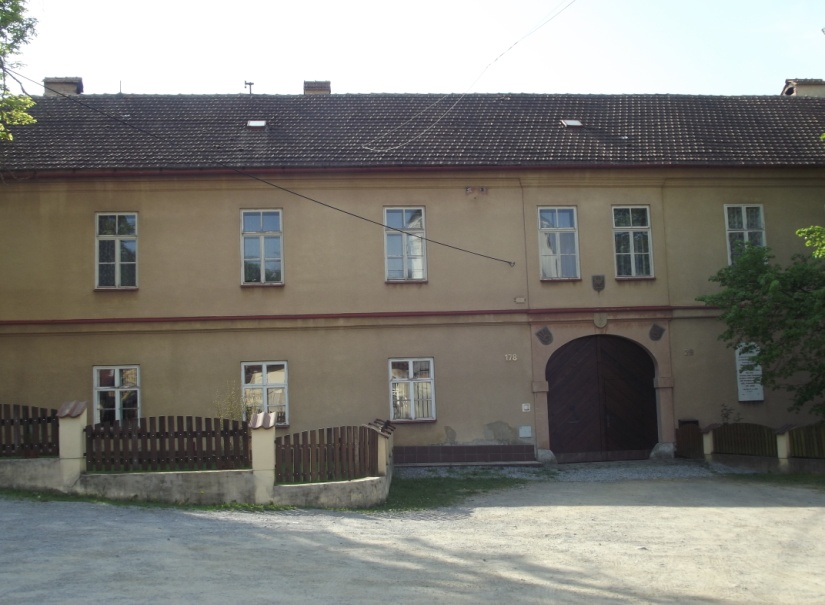 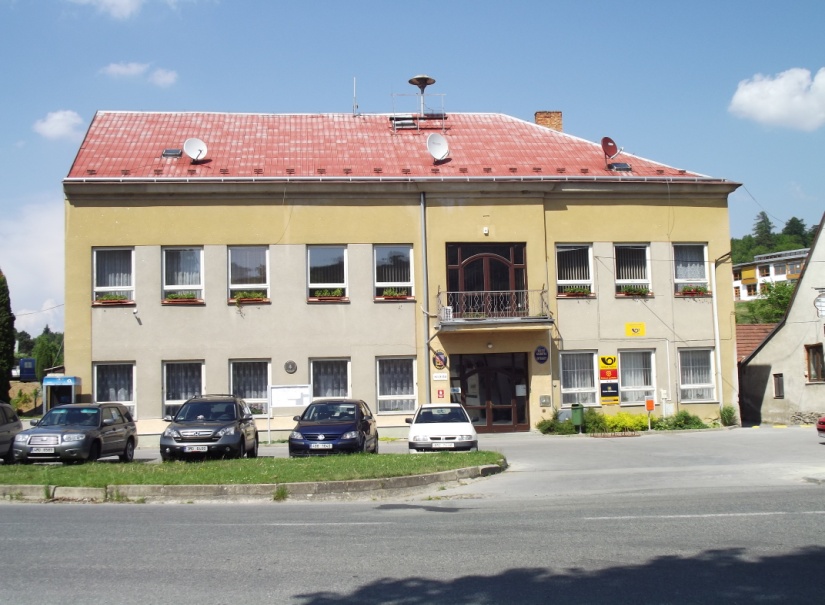 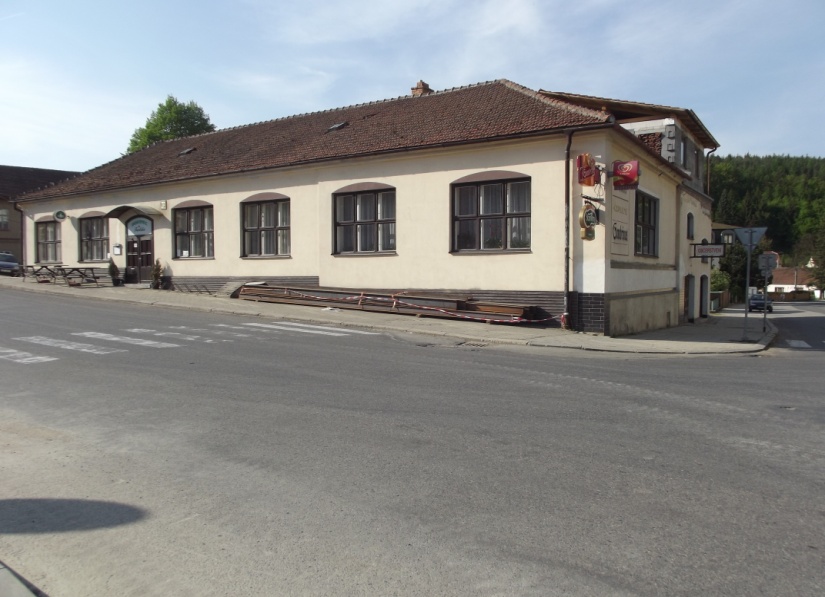 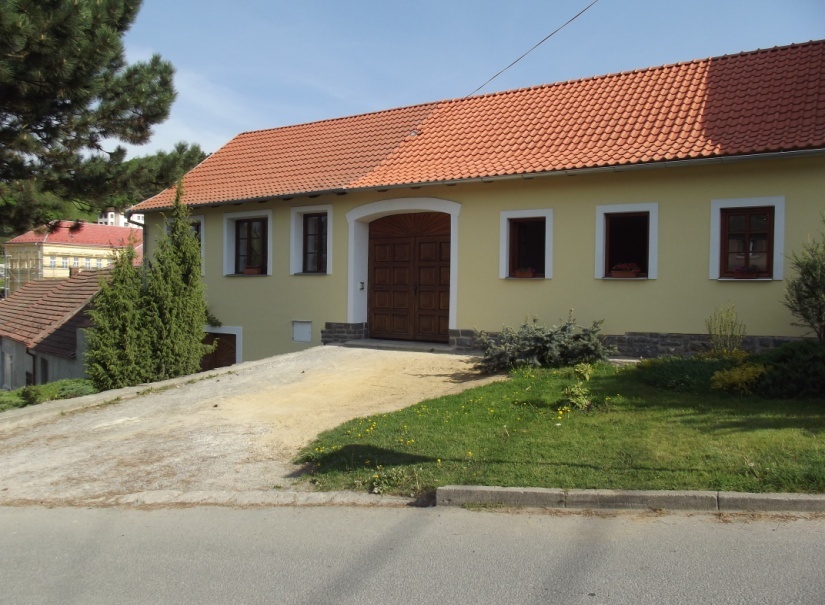 Ústředí ŠLP, Horní zámek
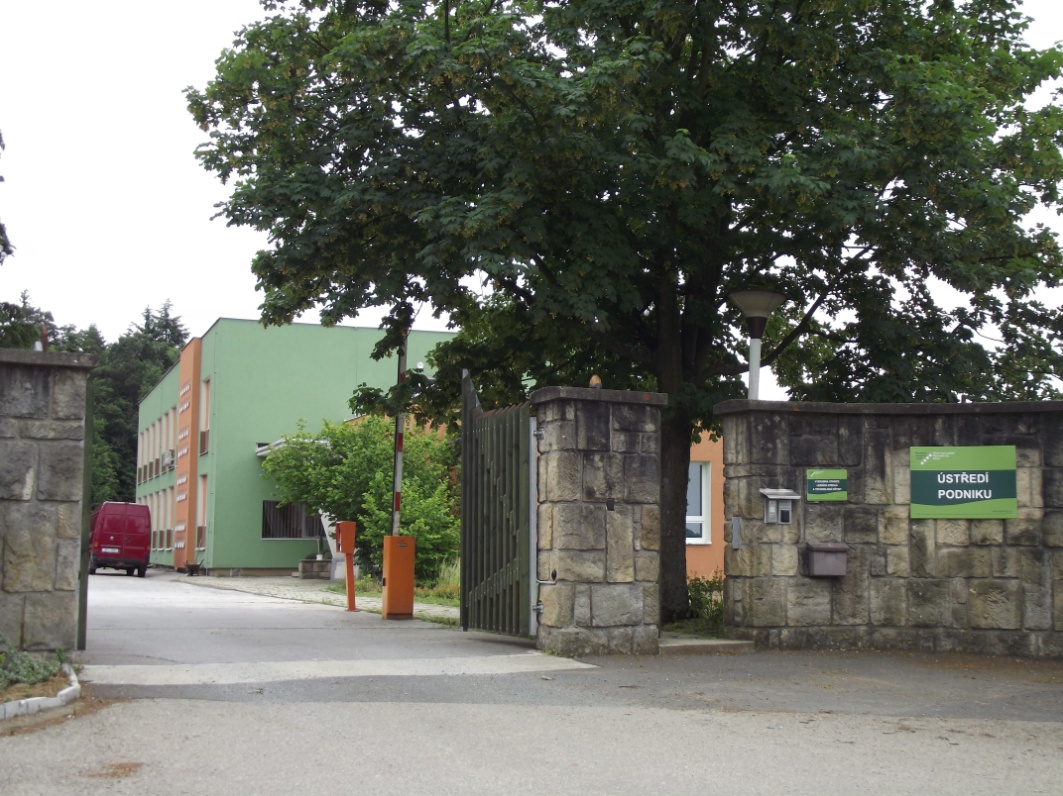 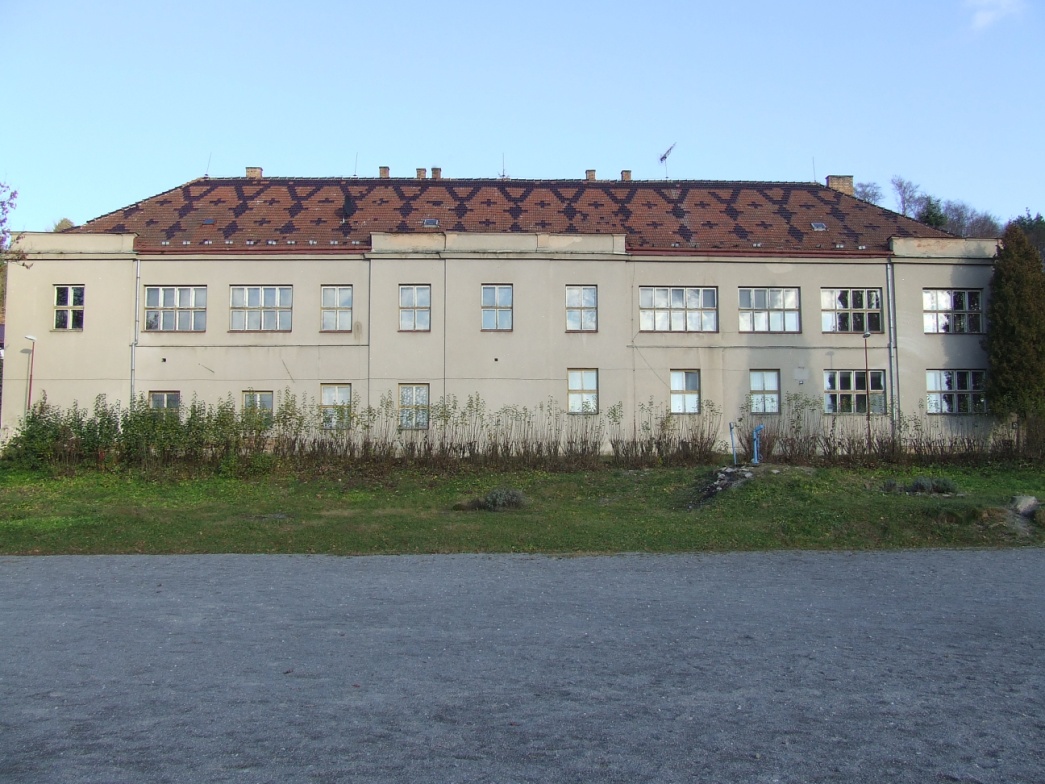 Proklest
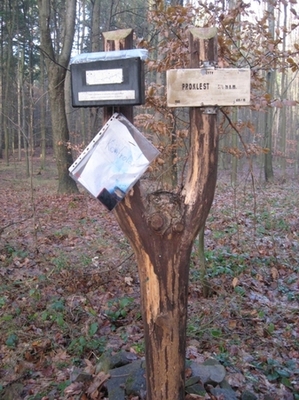 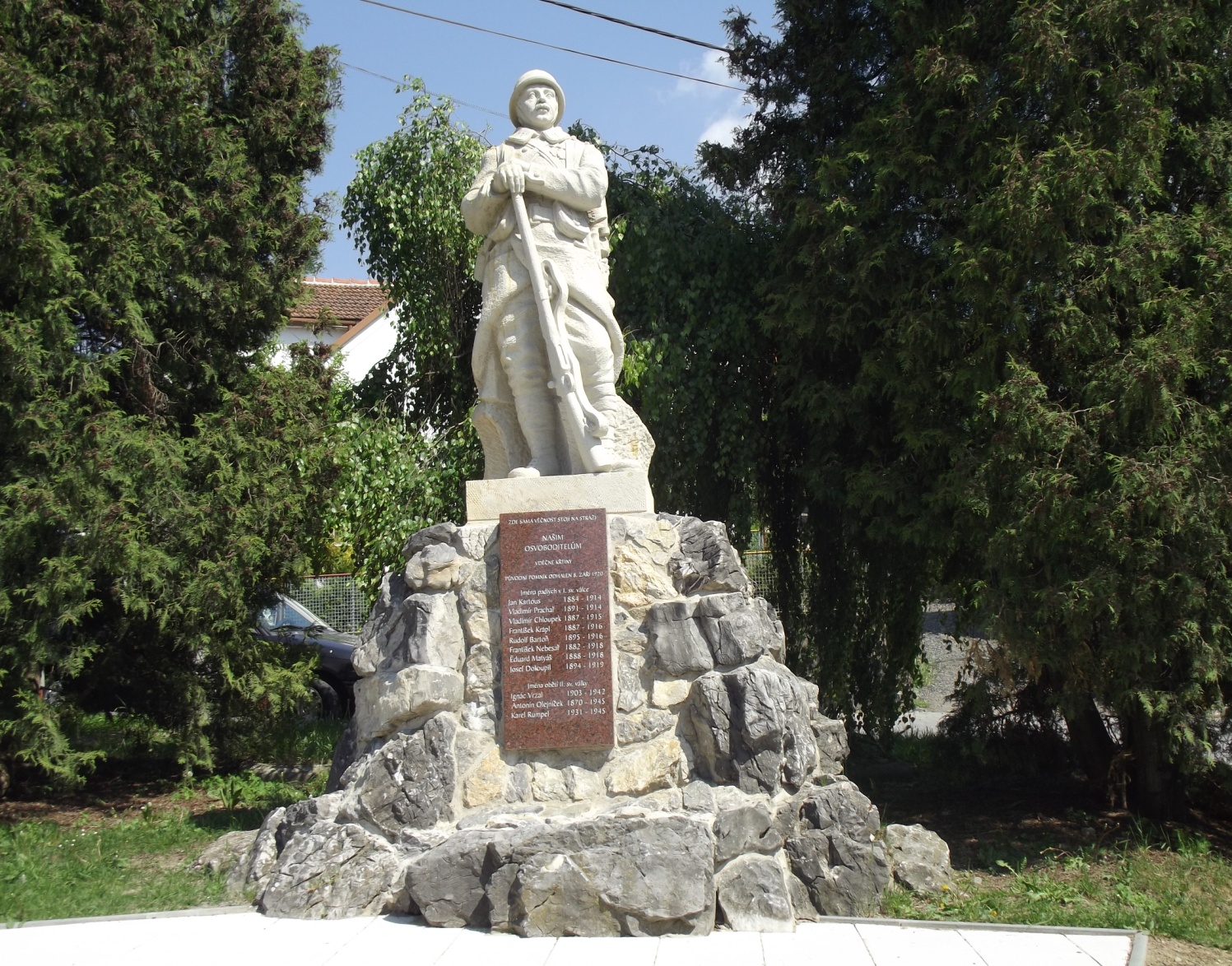 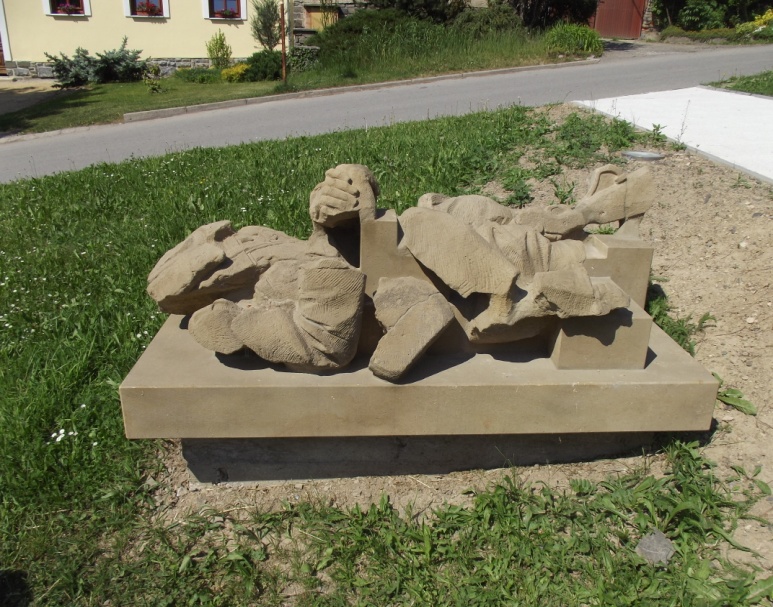 Socha Legionáře
Místa s geniem loci
Studánka Poklona, U zabitých
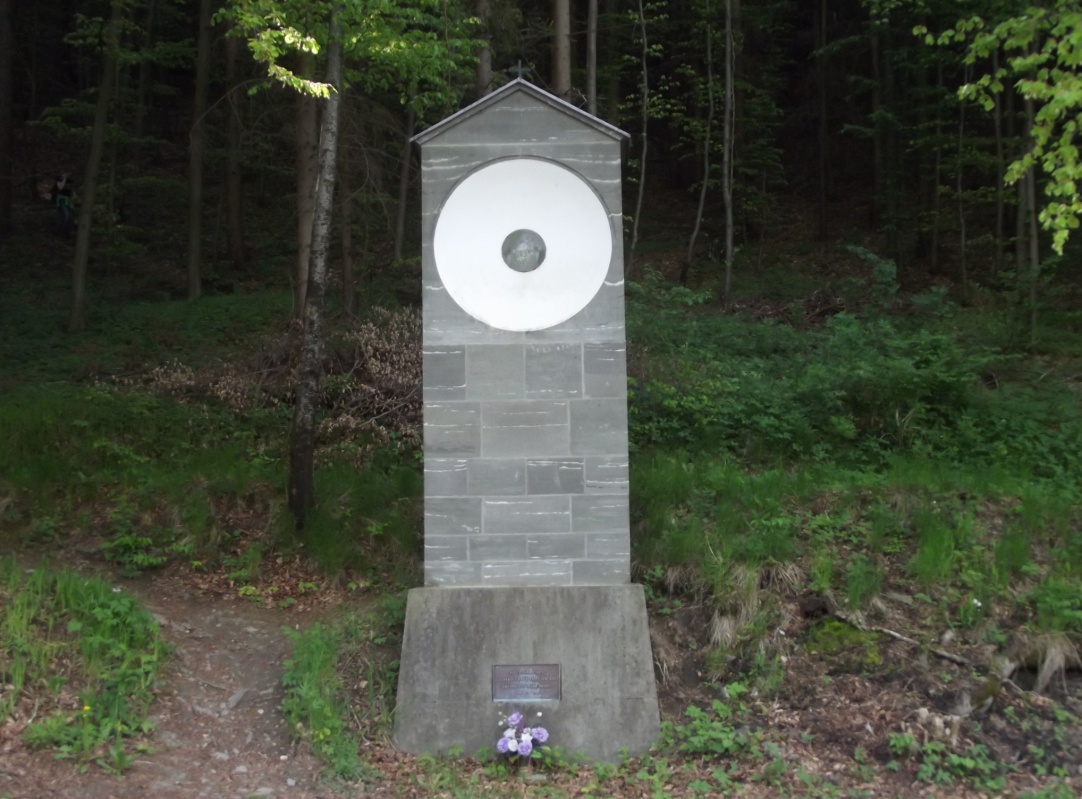 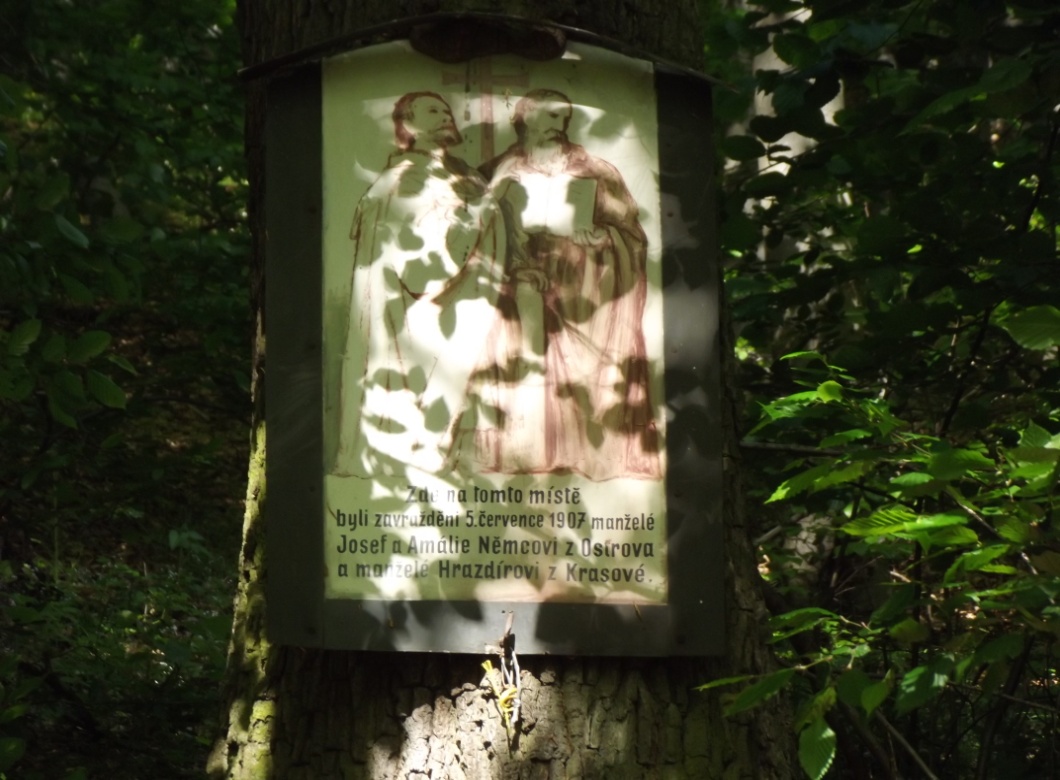 Opatovka, Kamenka, hřbitov
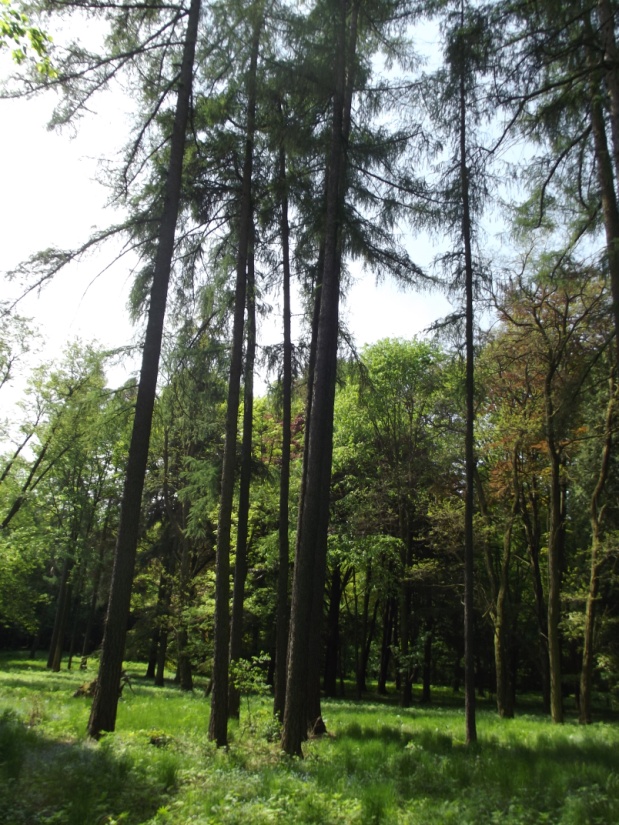 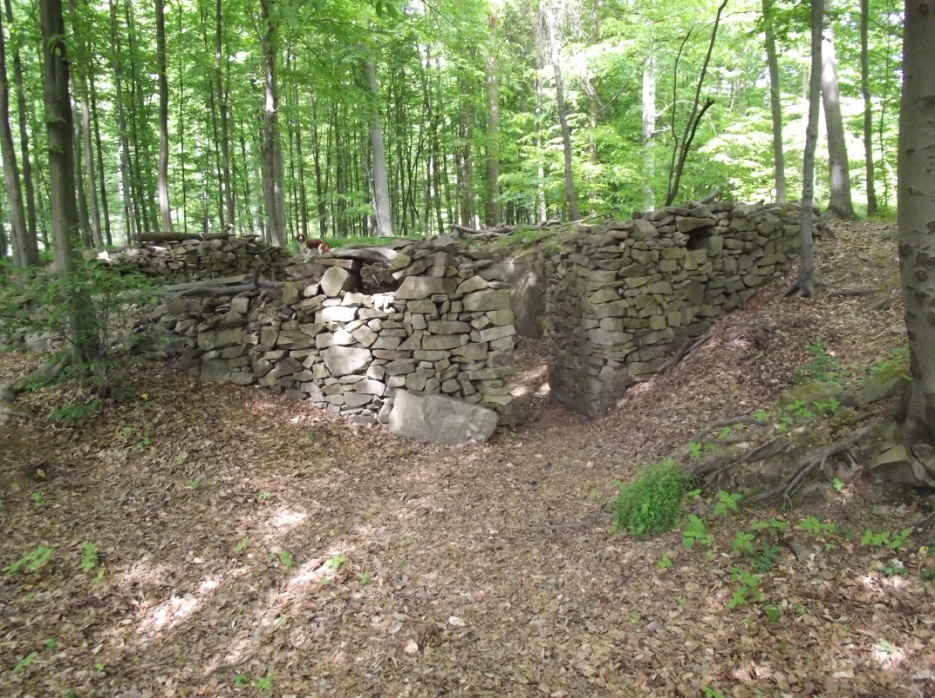 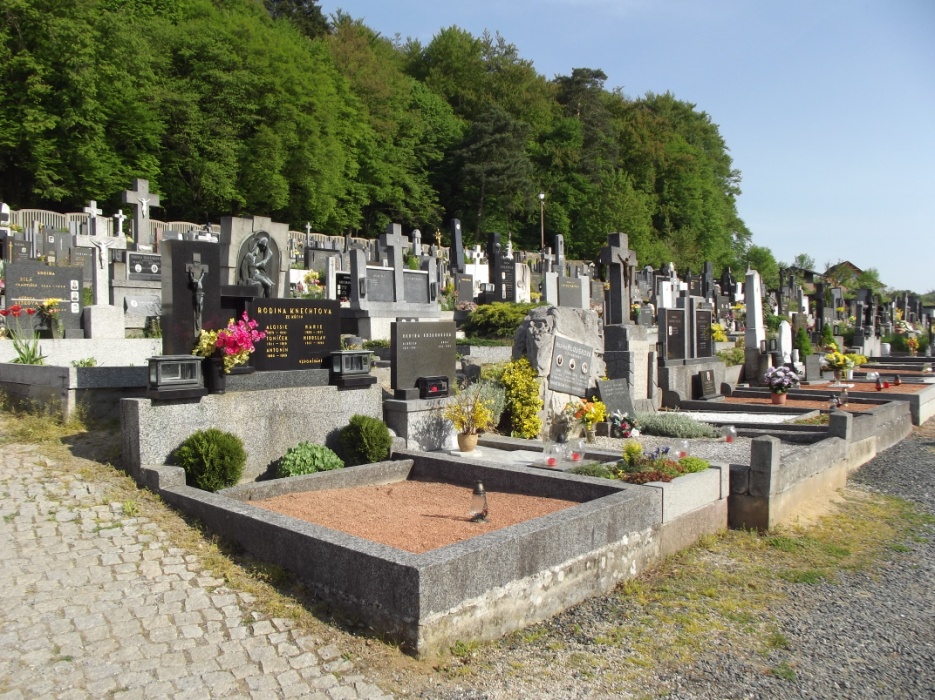 Významný strom
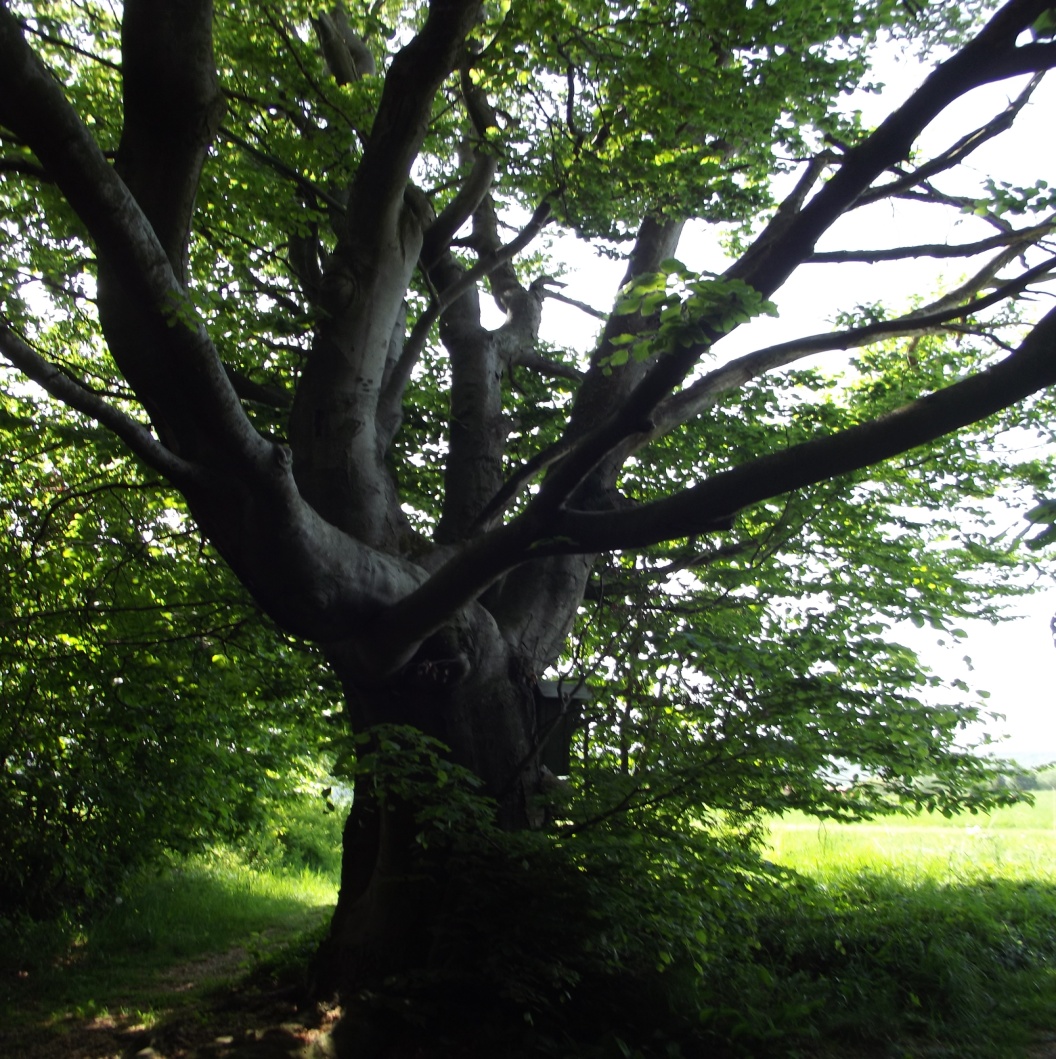 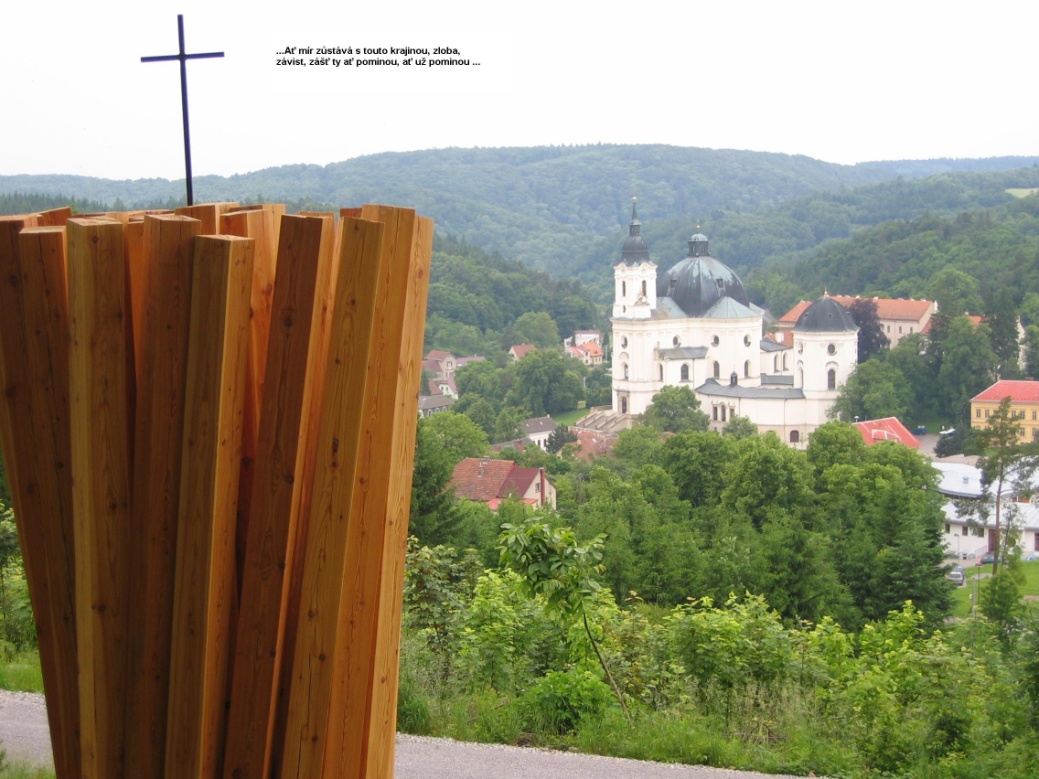 Boží muka - kostel
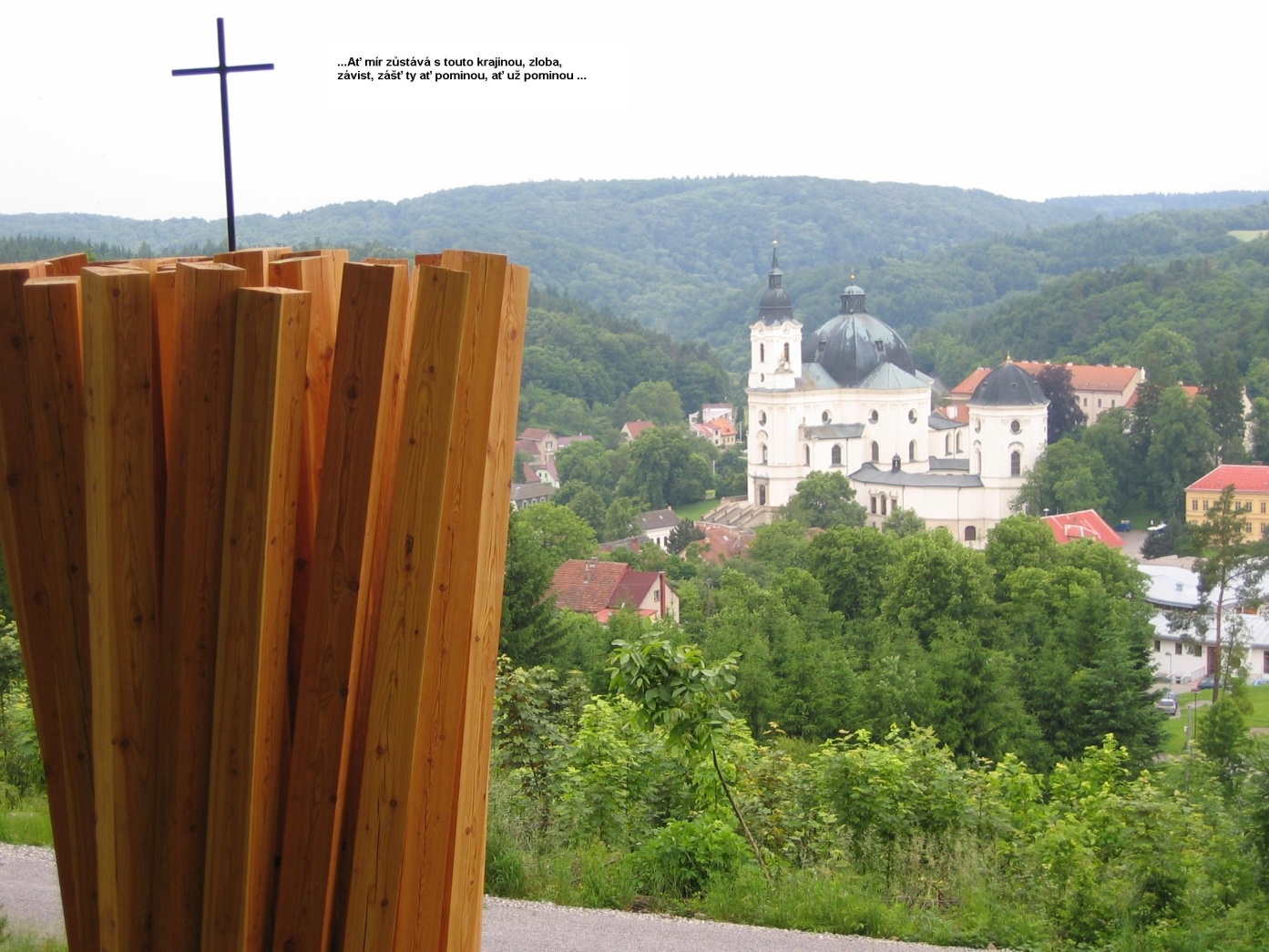 Místa s výhledem
Silnice Pivovar
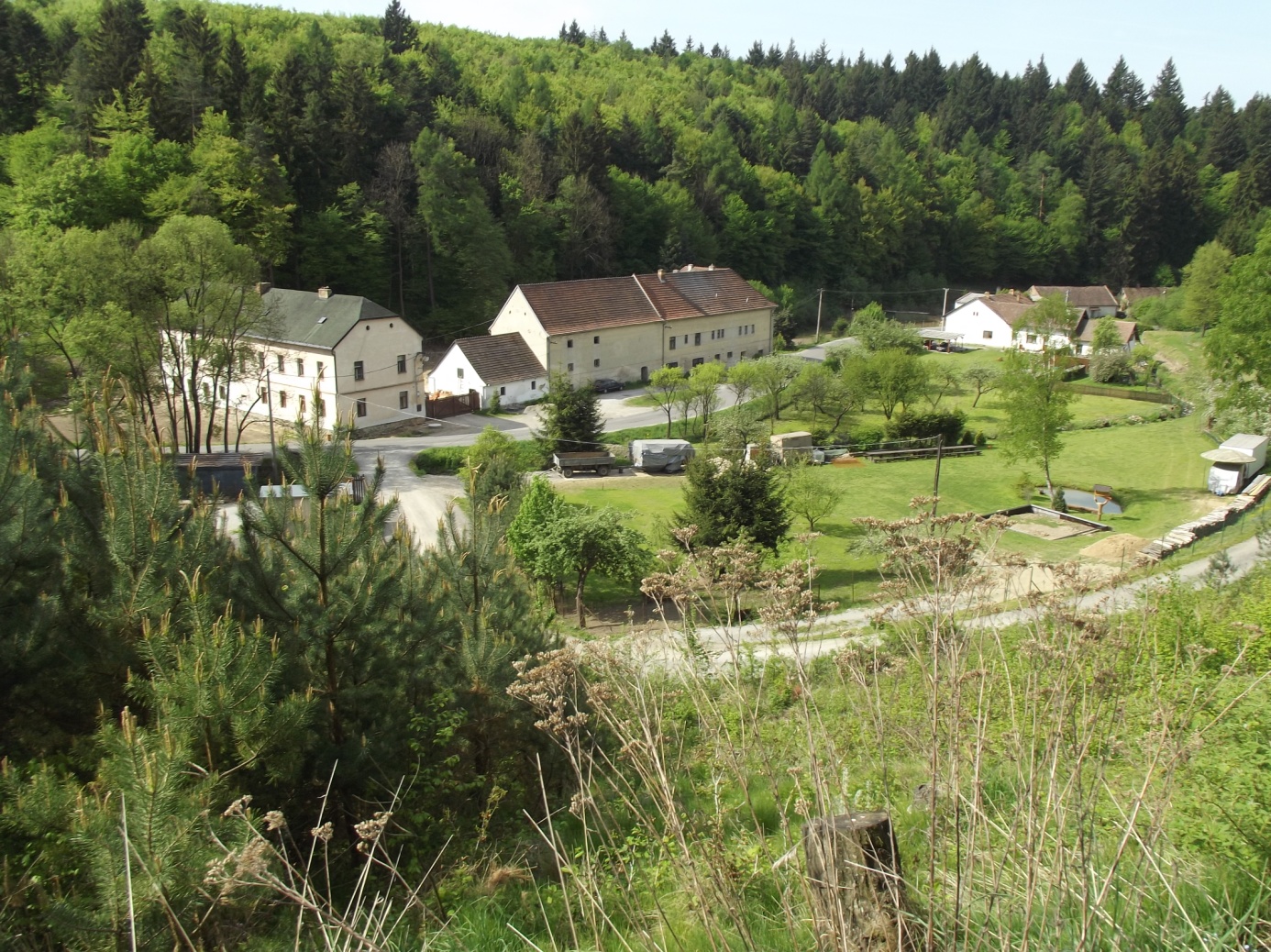 Zemanův žleb, Březová alej, Schindlerova cesta
Osy v krajině
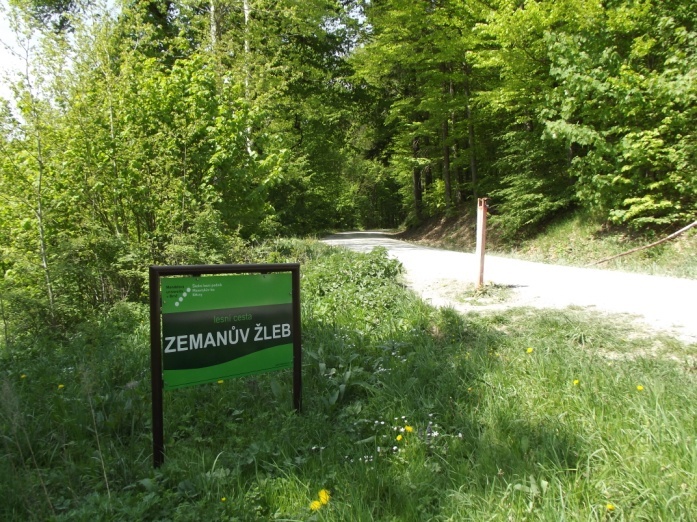 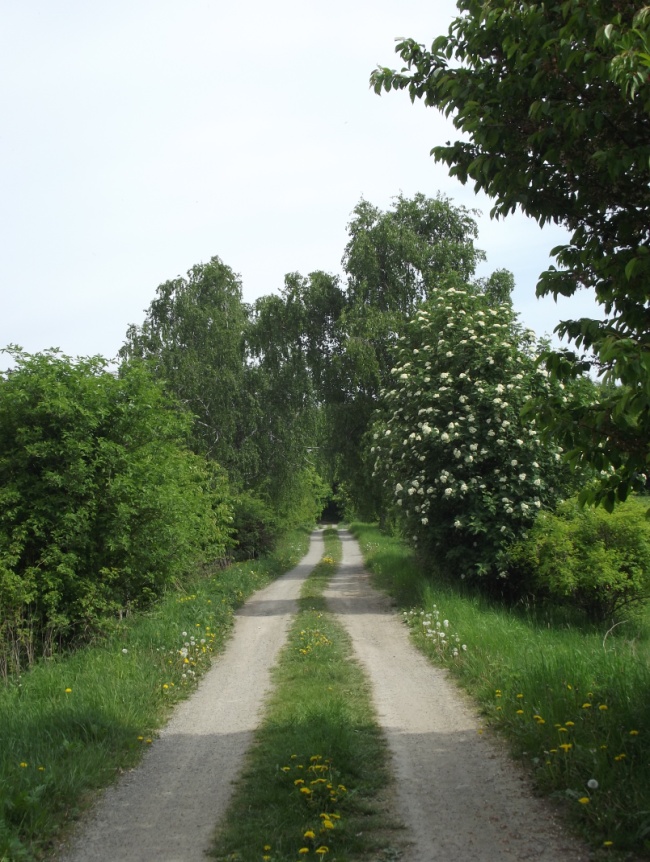 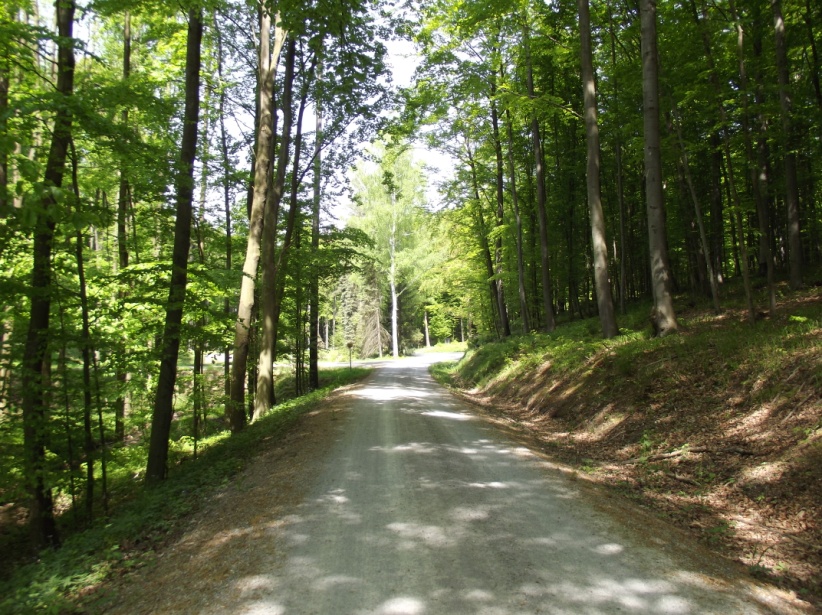 Nálet stromků u kapličky, El. vedení
Vizuální zábrany
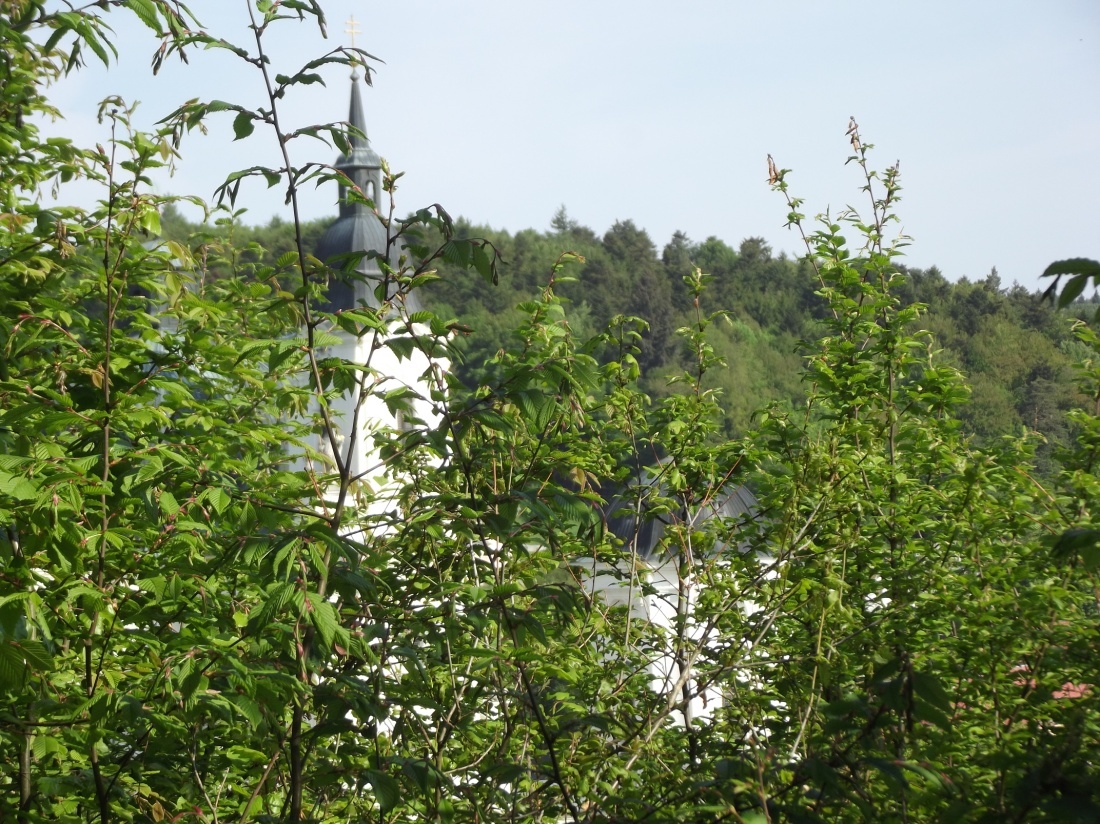 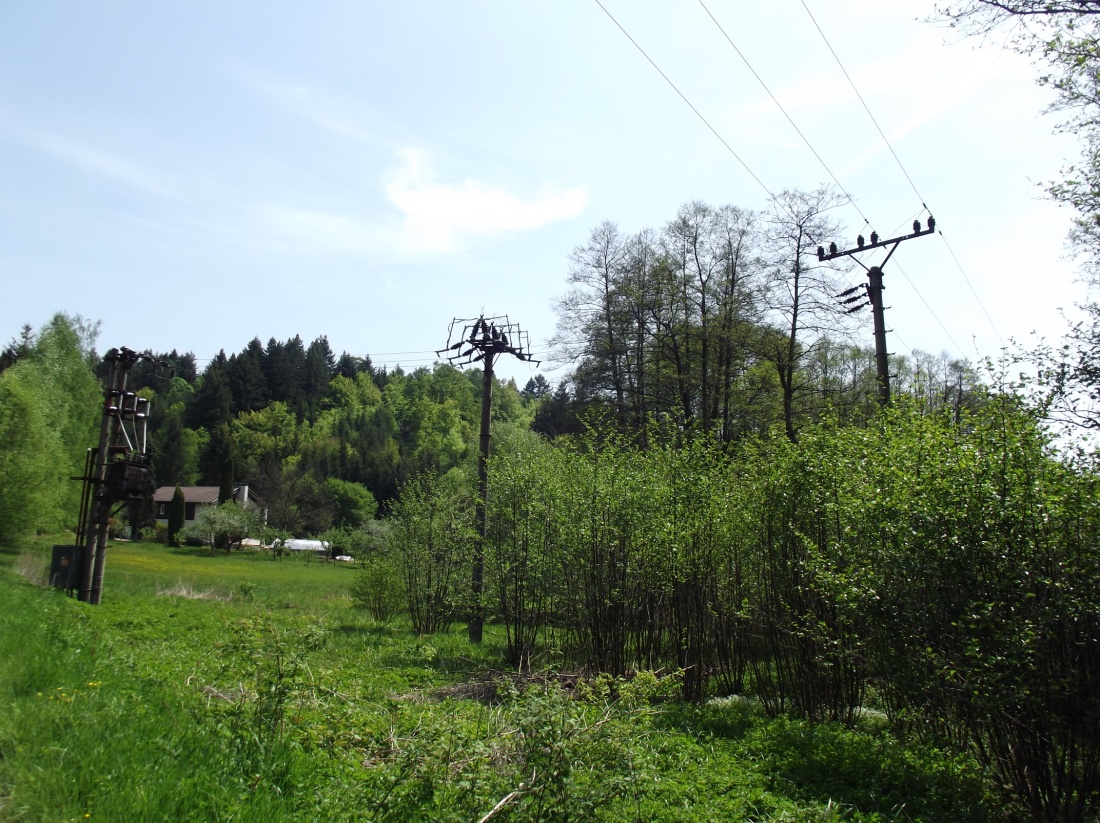 Kluziště, koupaliště, ne
Zanedbaná místa
Upravená místa
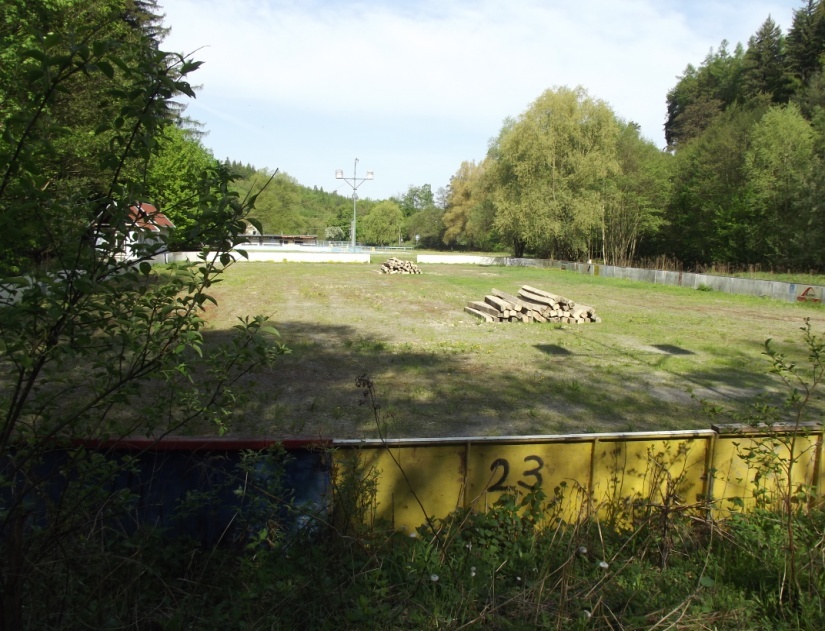 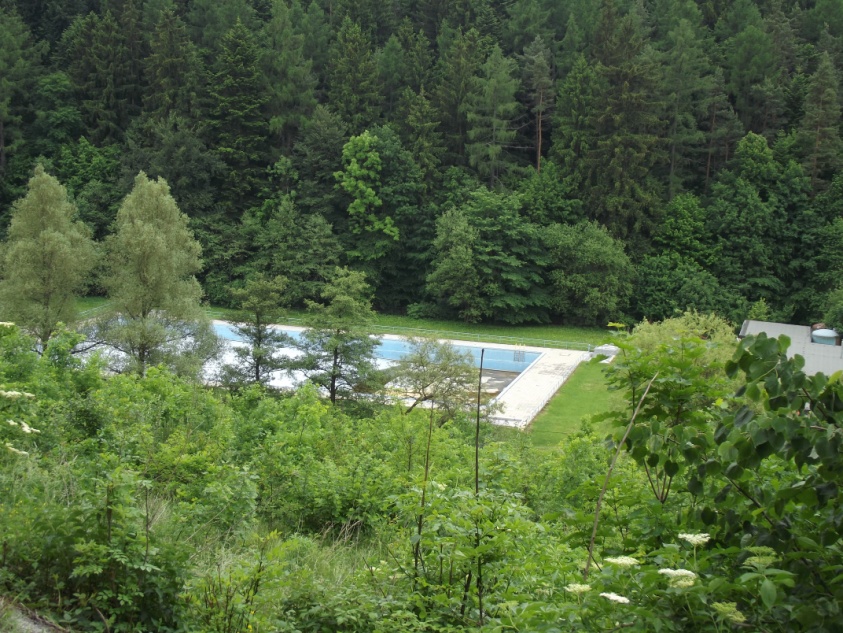 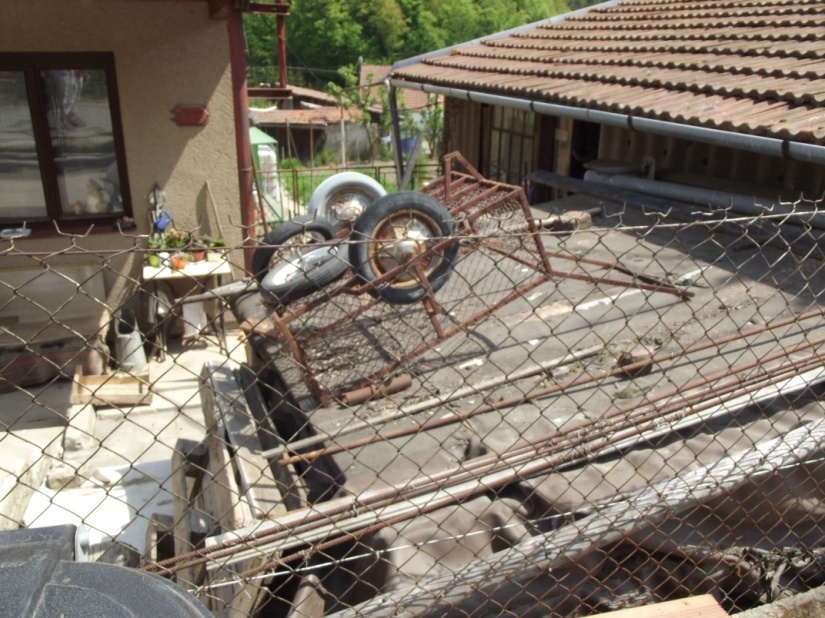 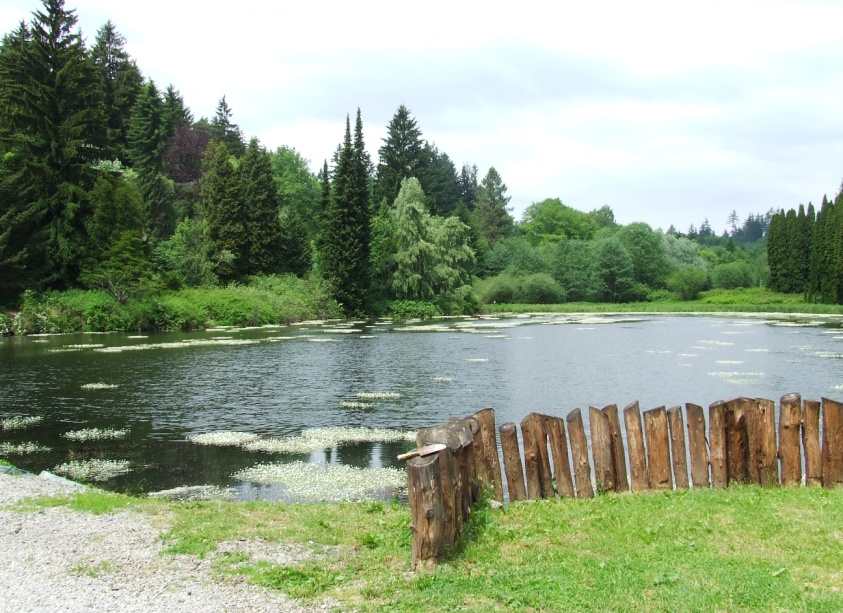 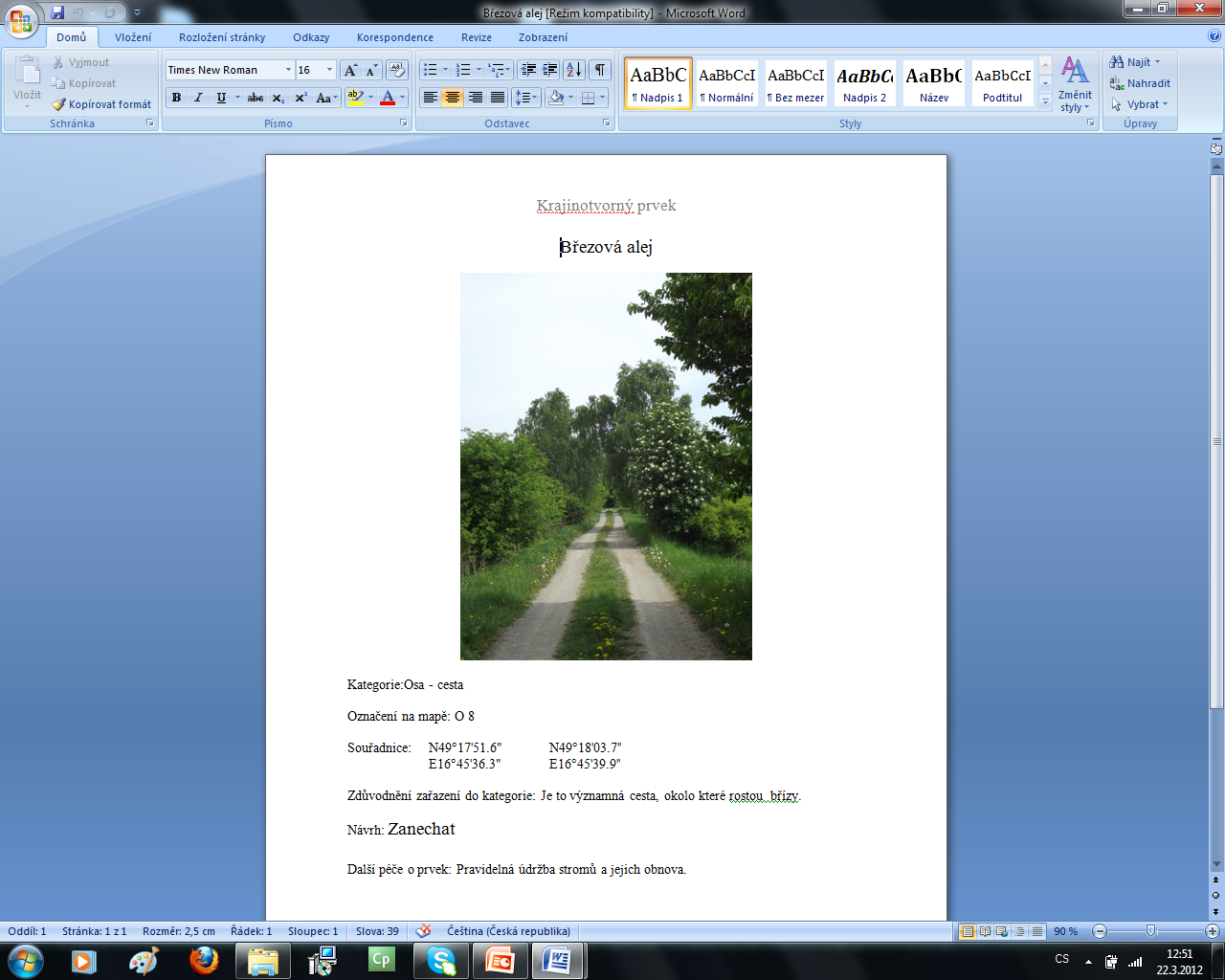 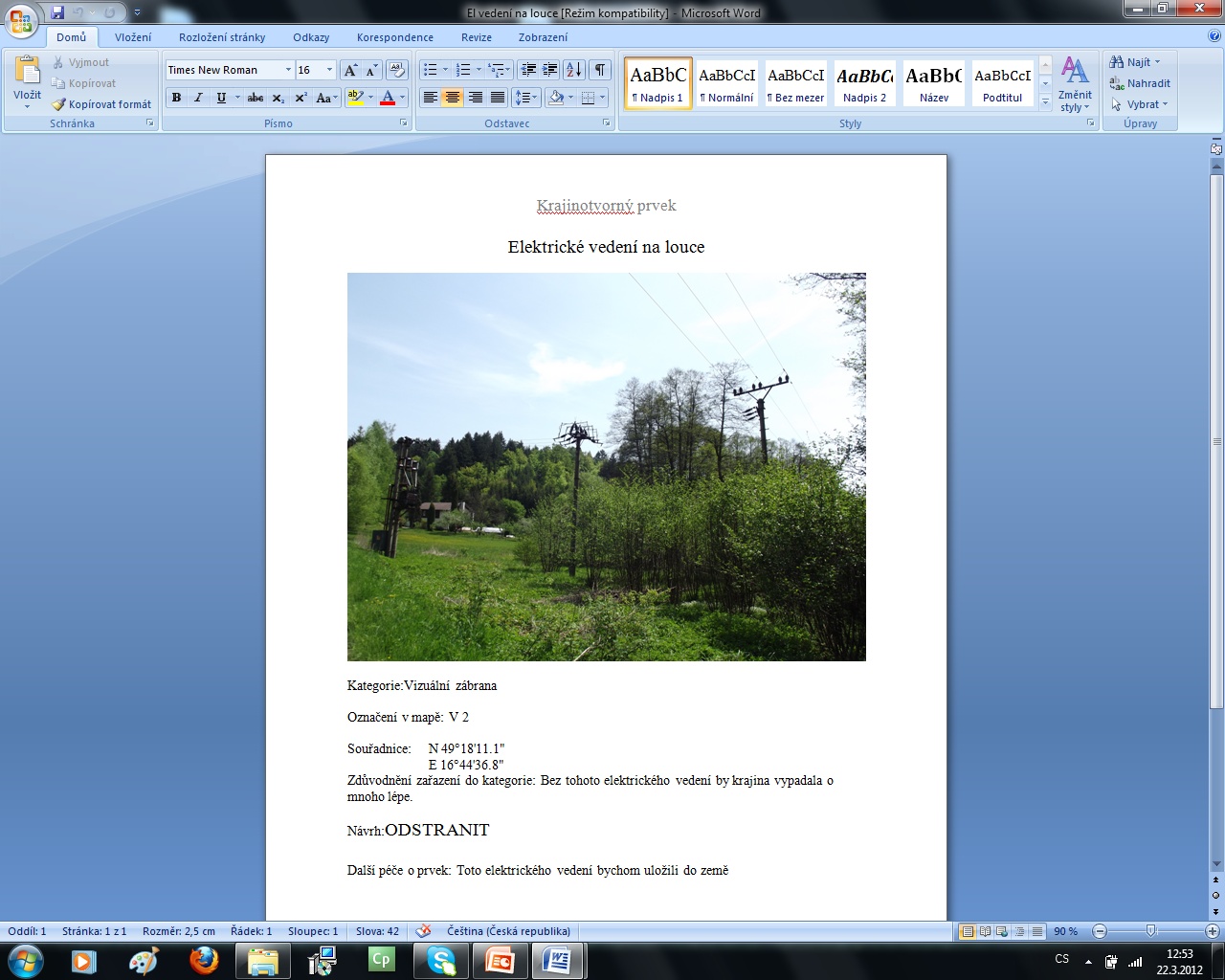 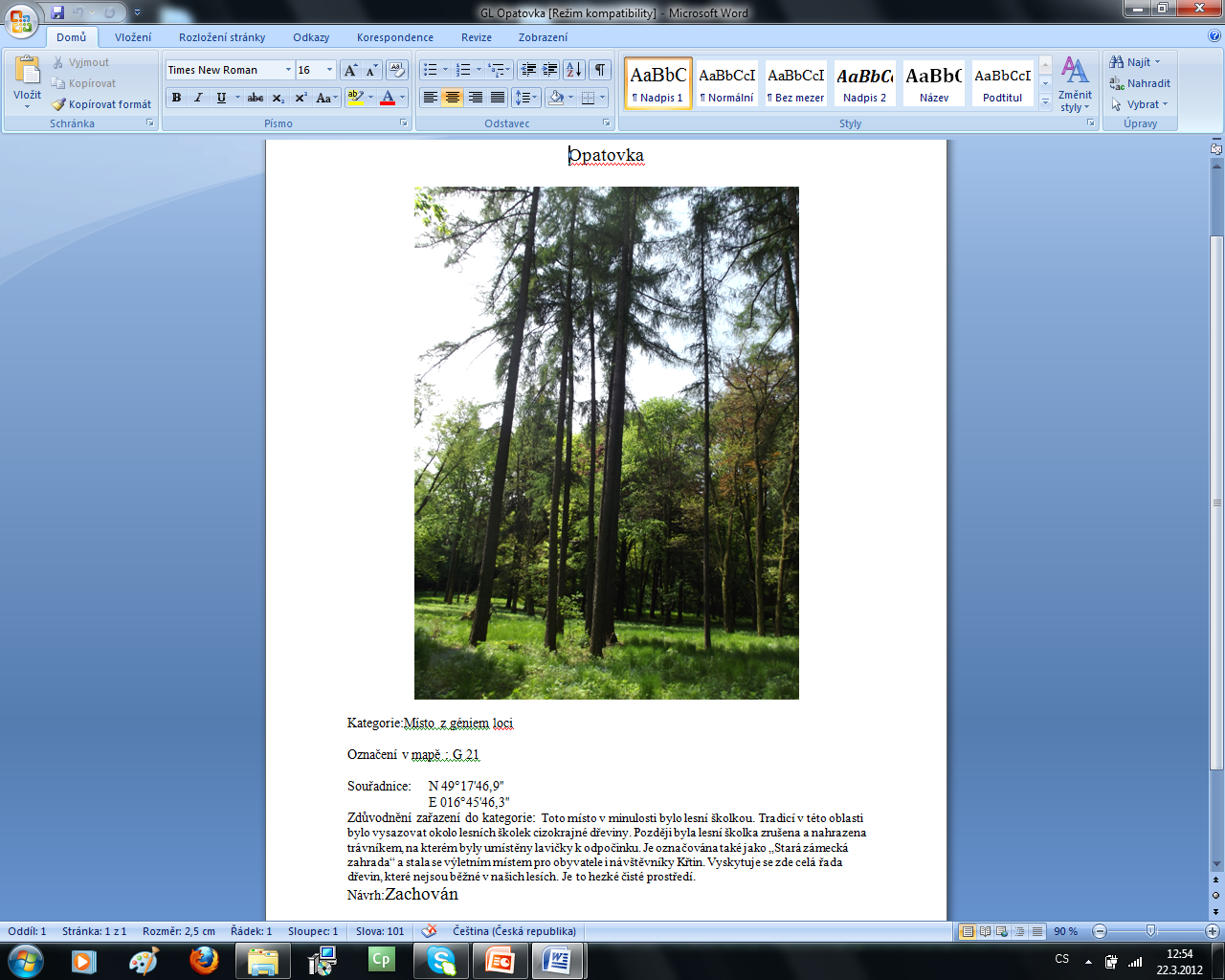 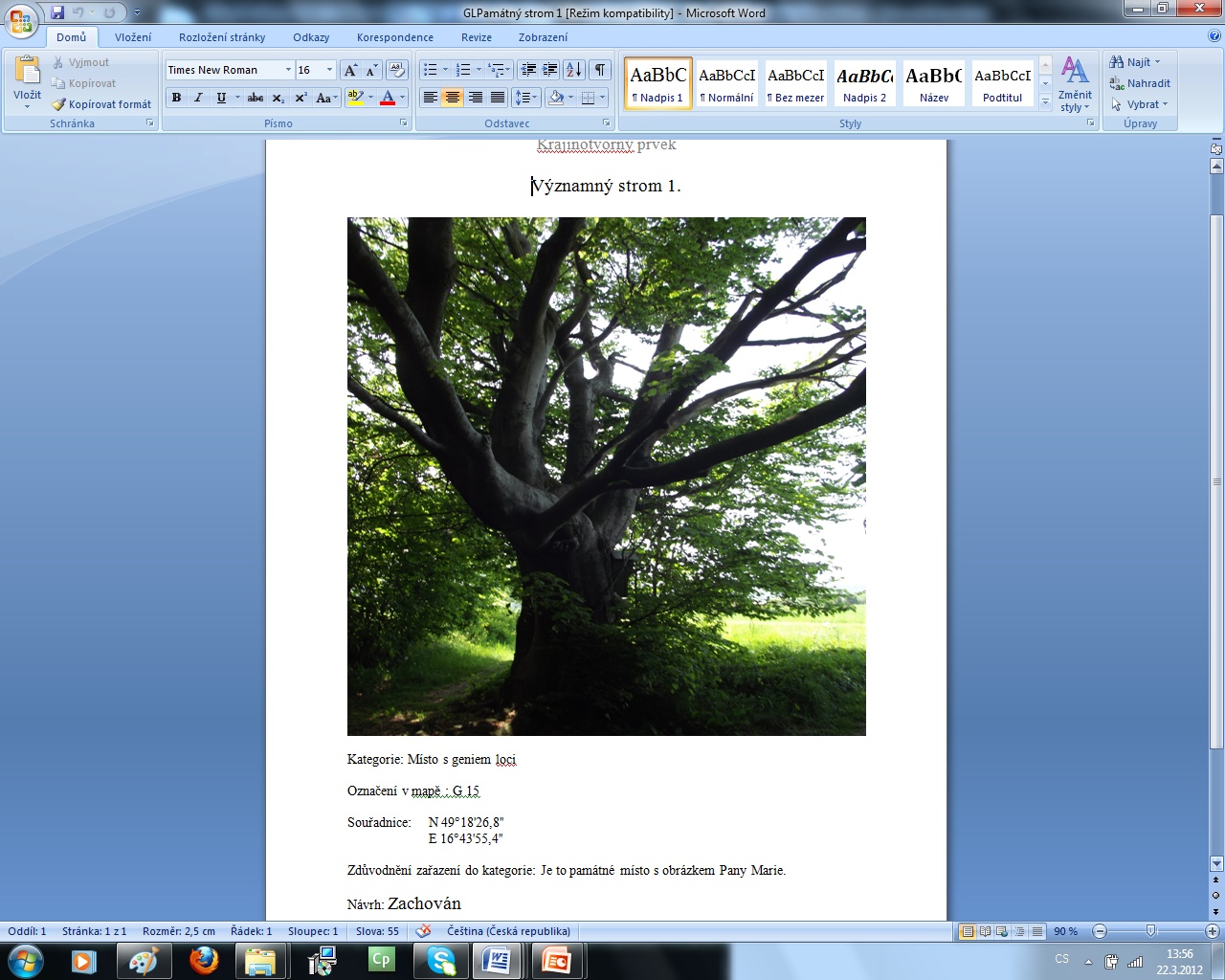 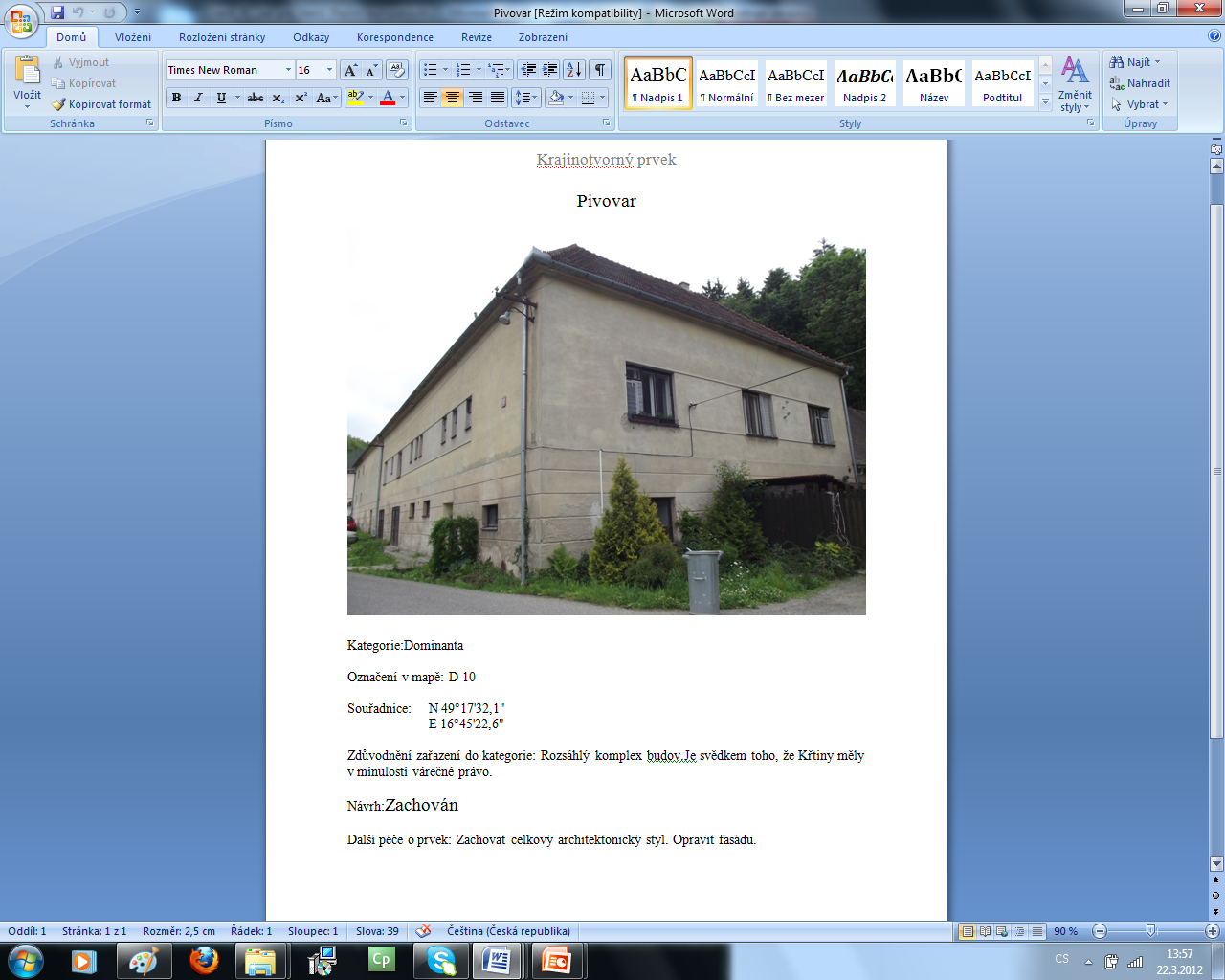 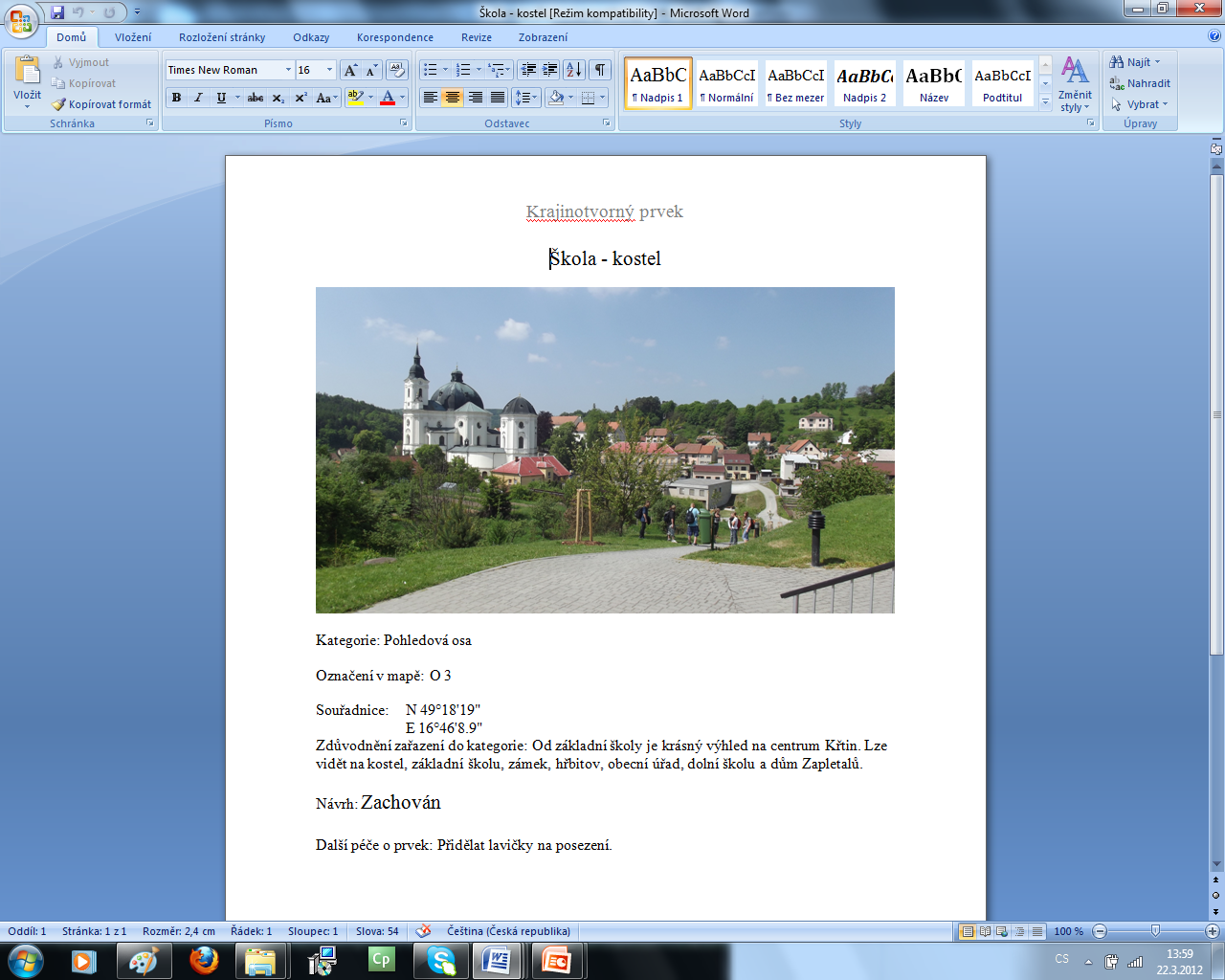 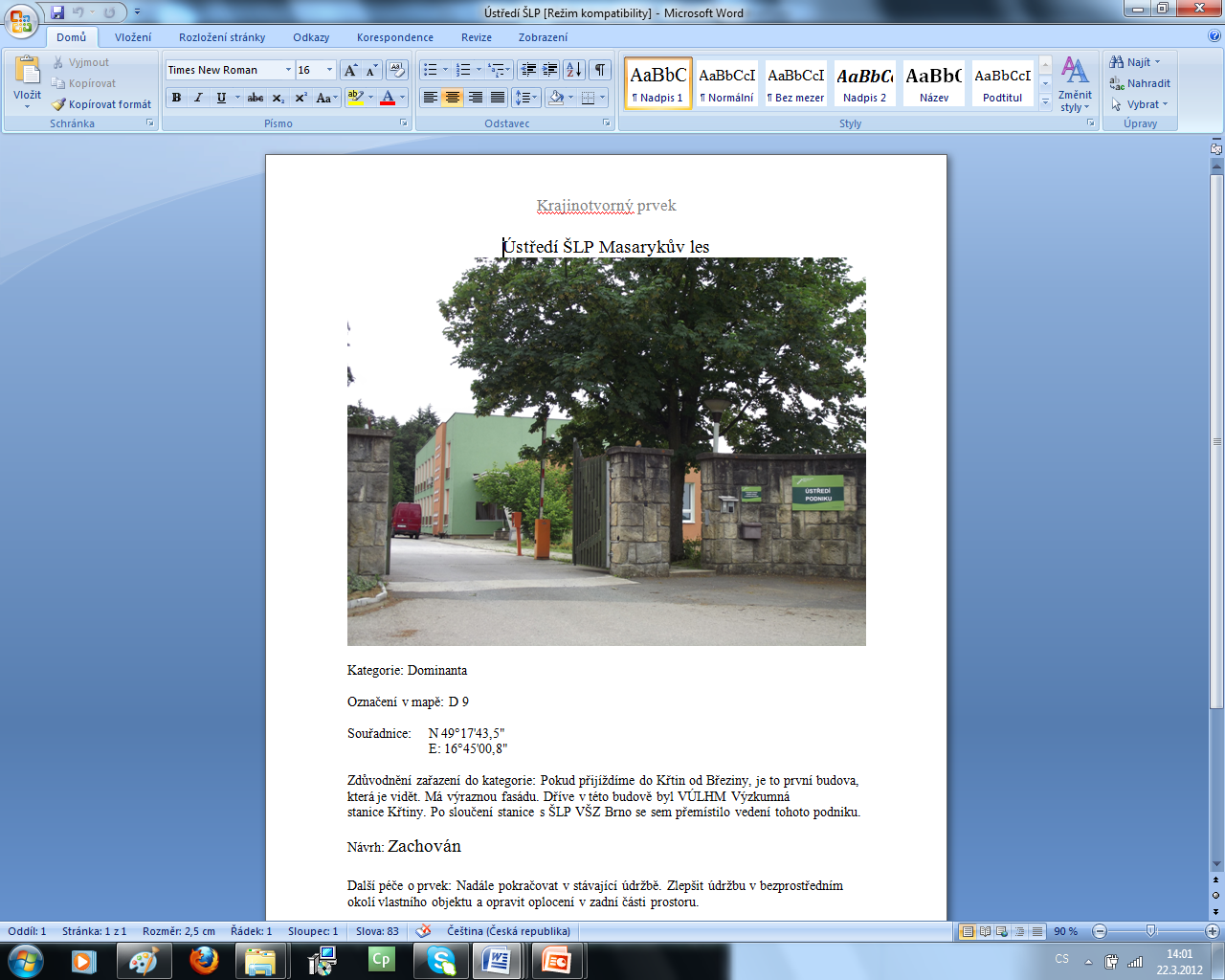 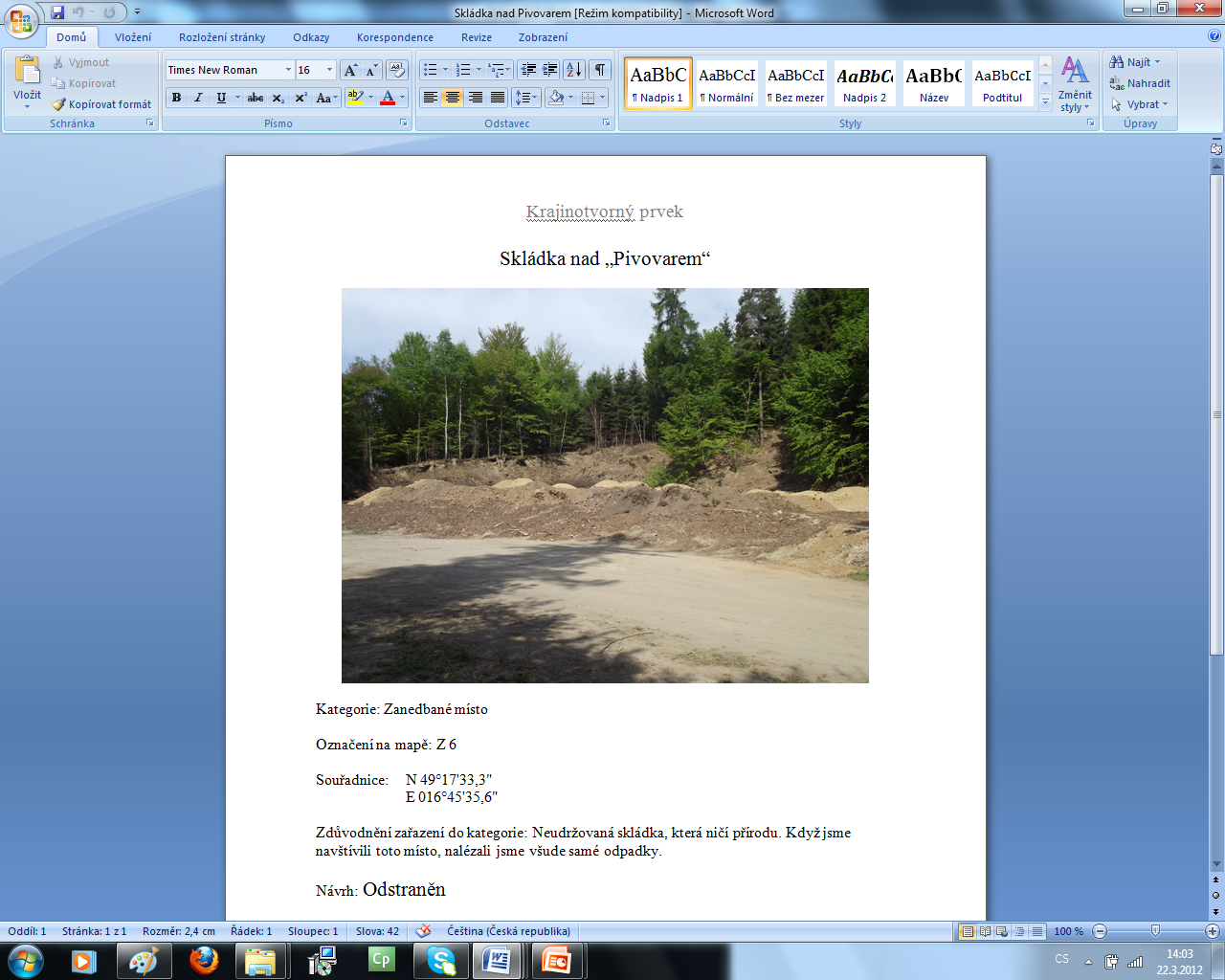 Řešitelé projektu: žáci osmé třídyVedoucí projektu: Ladislava Giblová, Dagmar Bibrová
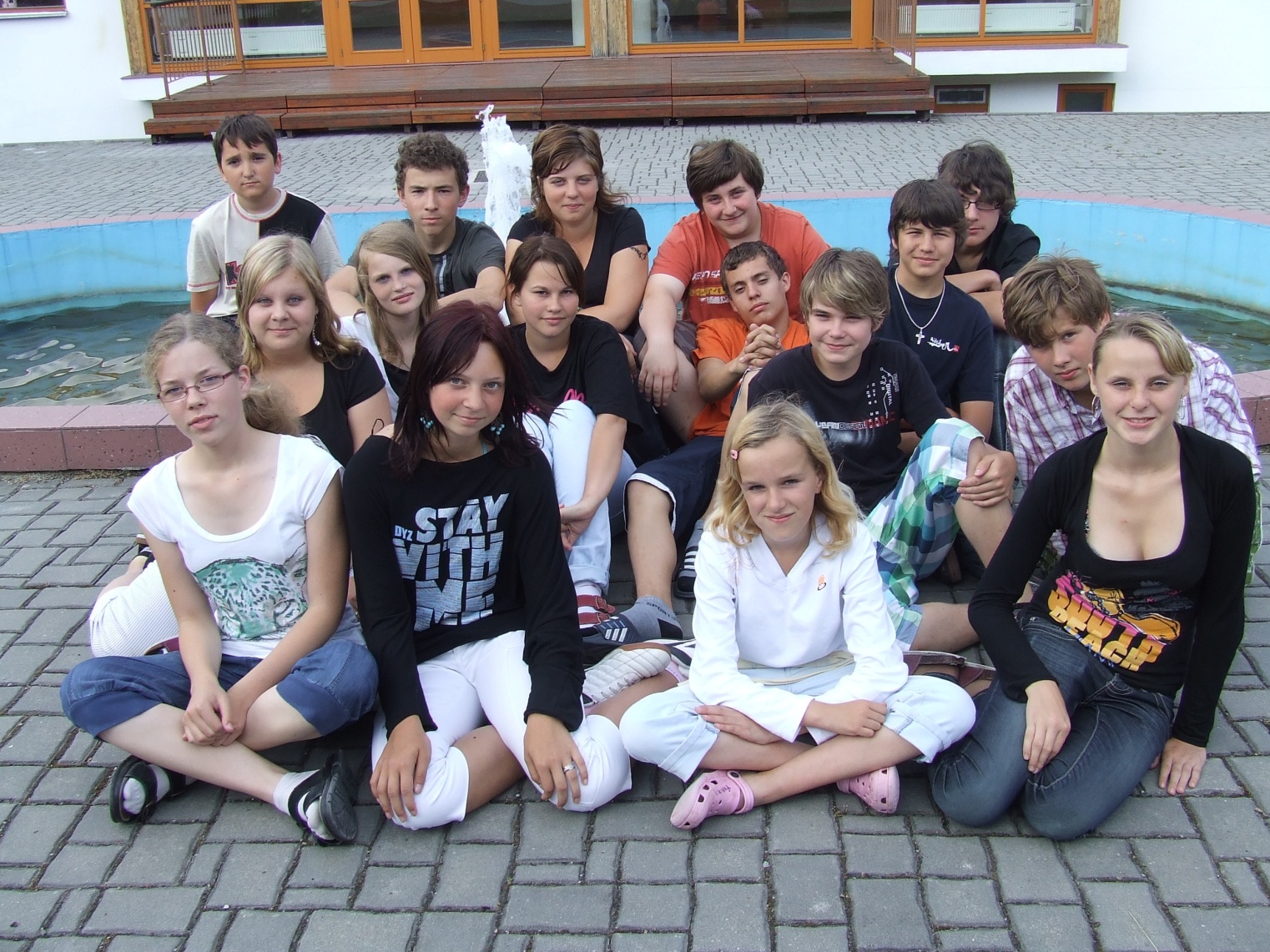 ZŠ Komín – Mgr. Mísařová
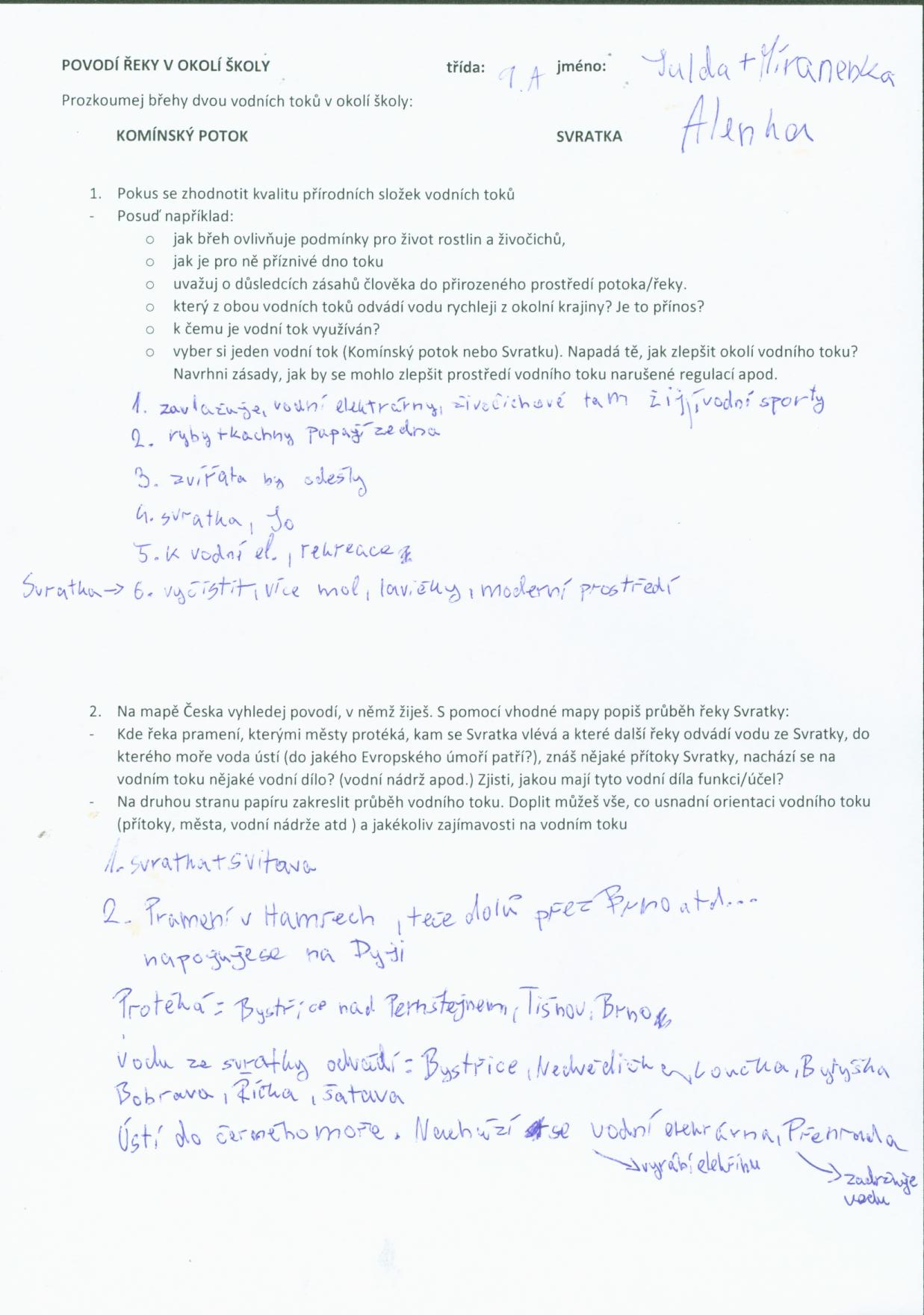 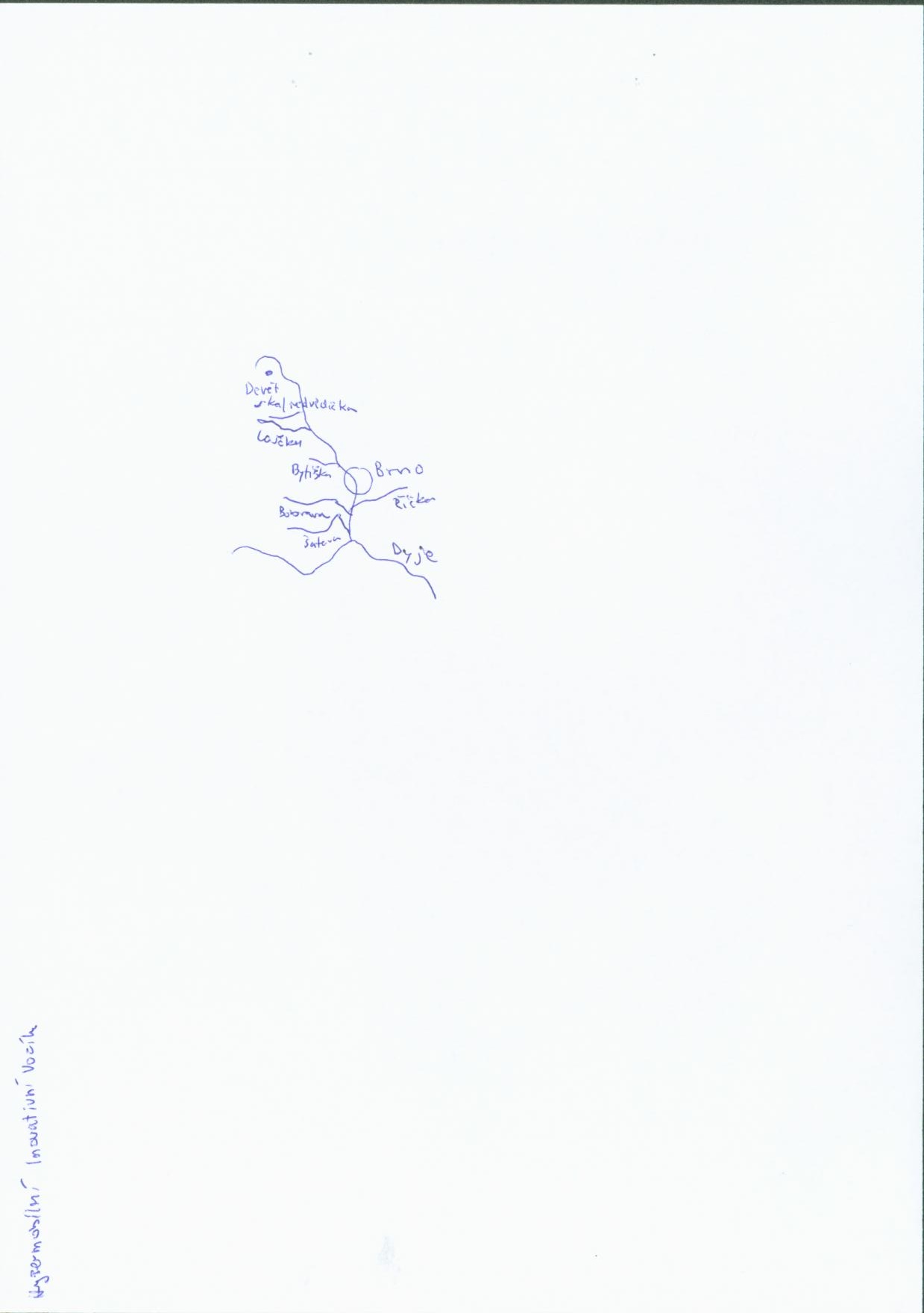 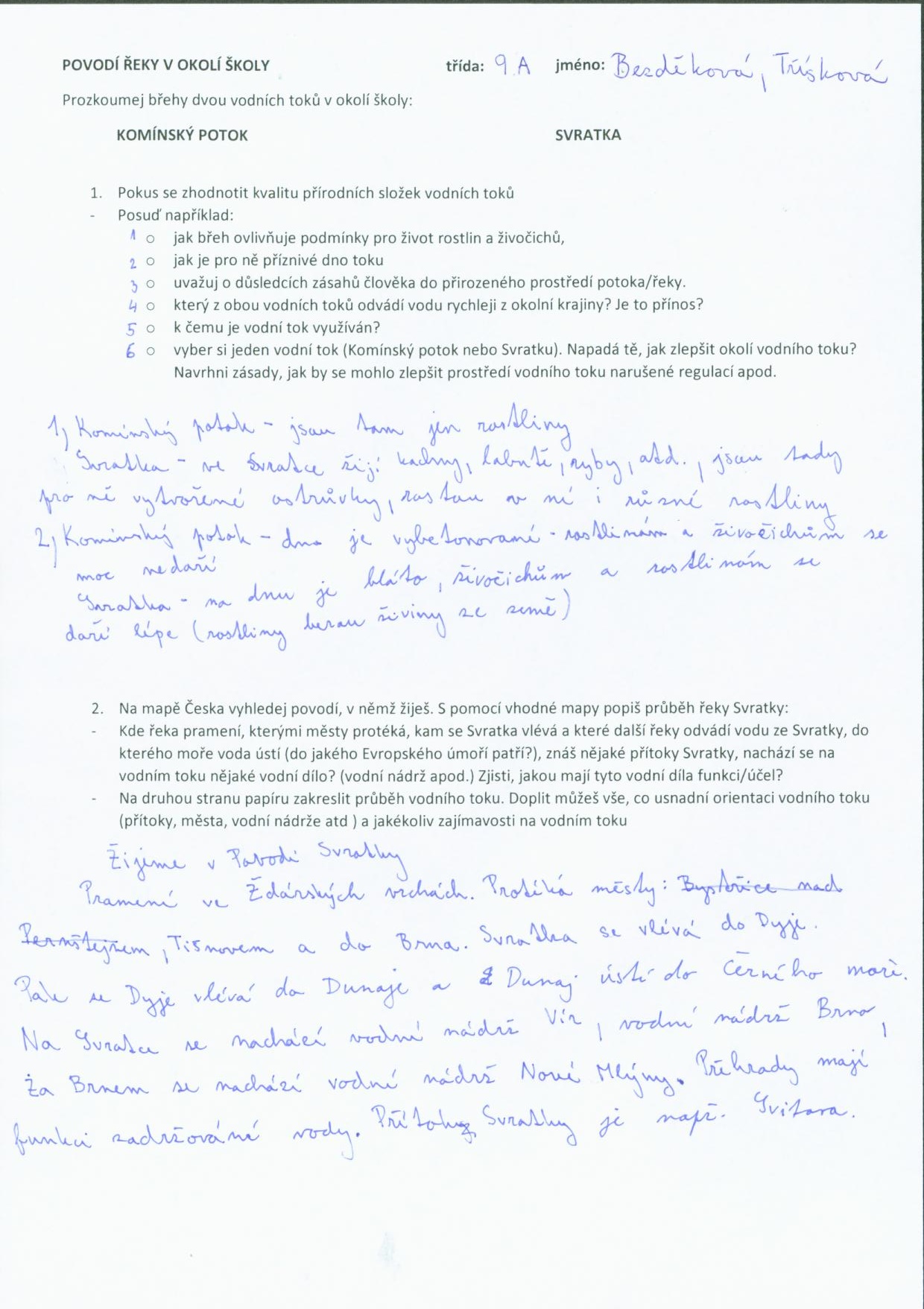 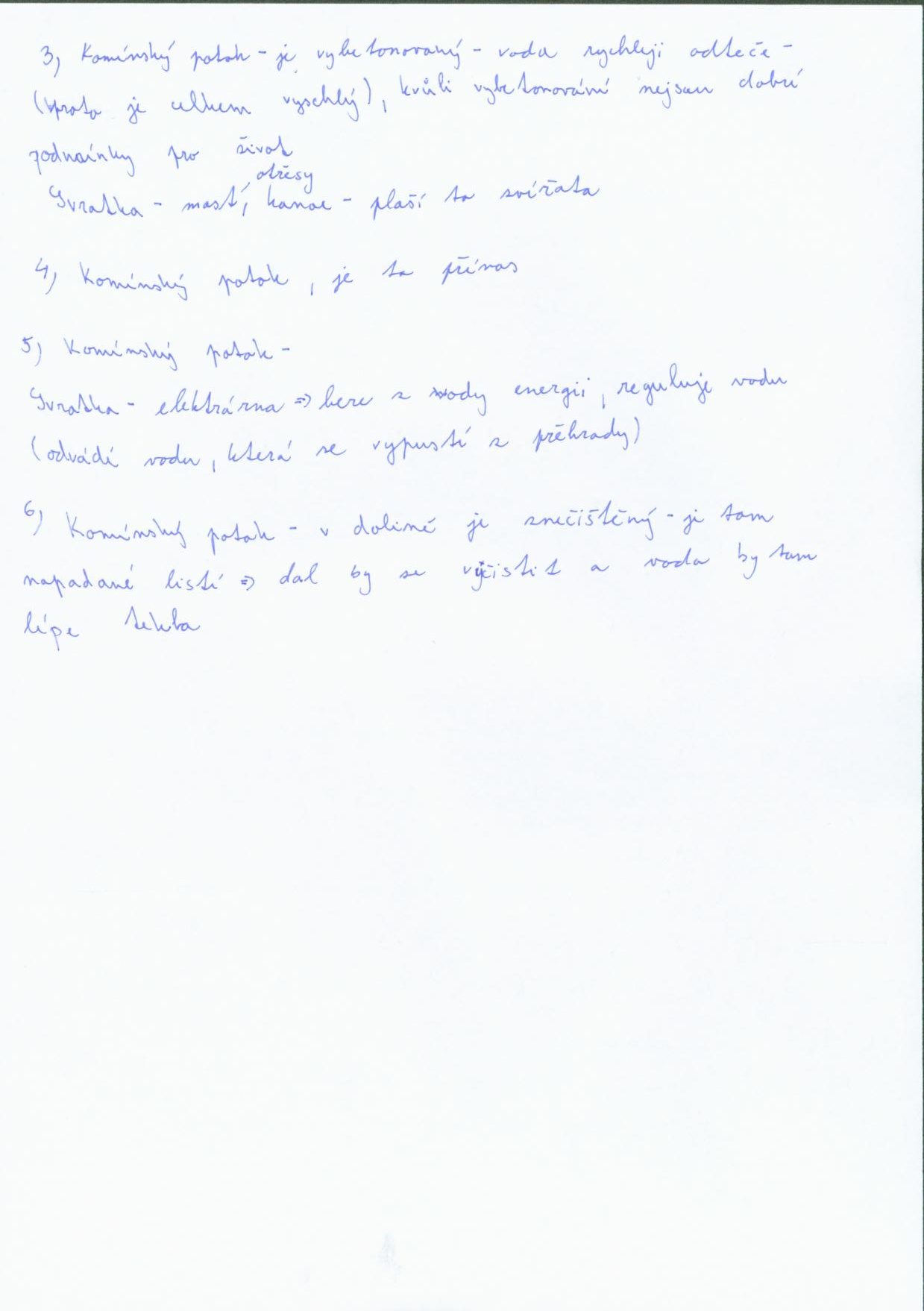